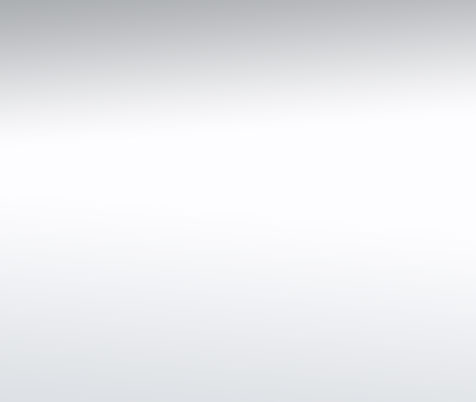 Platforma internetowa
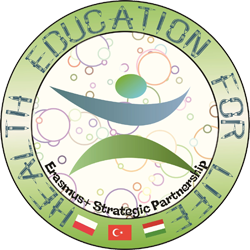 www.healthedu.pl
„Health education for life”
2014 - 2016
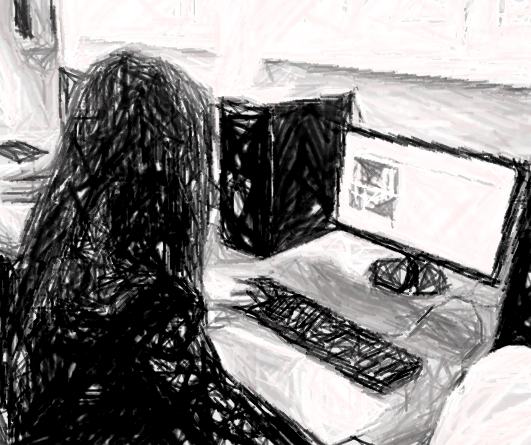 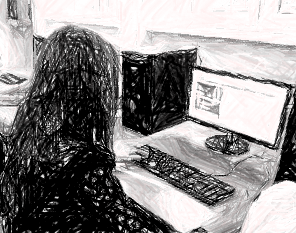 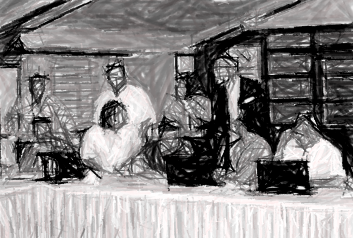 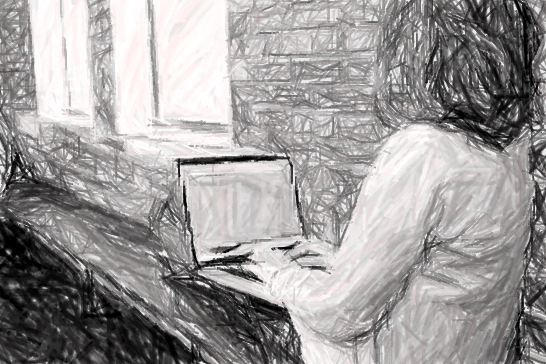 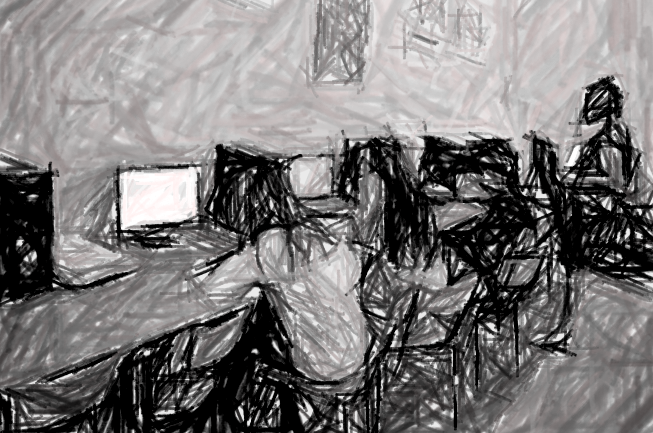 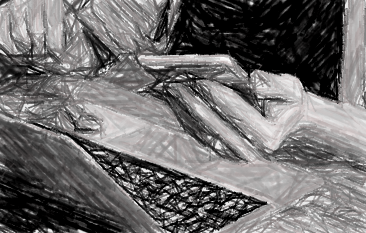 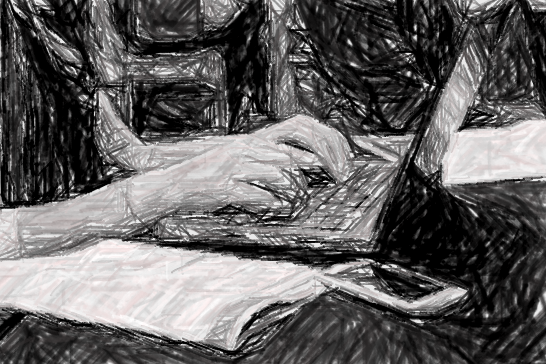 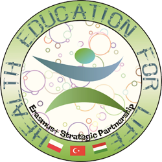 Platforma internetowa
Platforma, to system komputerowy pozwalający organizować i wspomagać nauczanie przez Internet.
Podstawowe zadania takich systemów polegają na gromadzeniu materiałów dydaktycznych, ich organizowaniu i udostępnianiu odbiorcom przez Internet.
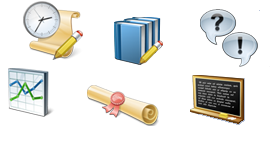 „Health education for life” – Platforma internetowa, 7.06.2016 r.
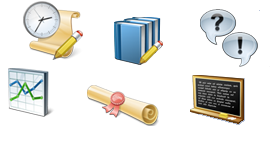 Platforma internetowa
Edukacja zdrowotna uwzględniona w różnych przedmiotach:
Biologia
Chemia
Doradztwo 
Fizyka
Geografia
Godzina wychowawcza
Informatyka
Język angielski
Matematyka
Muzyka 
Wychowanie fizyczne
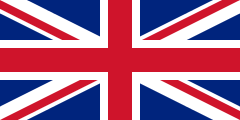 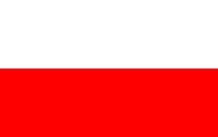 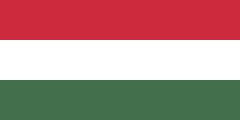 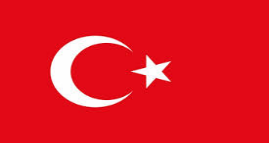 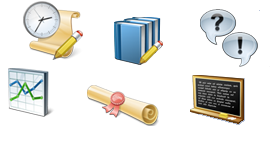 Platforma internetowa
Na platformie zostały zamieszczone:
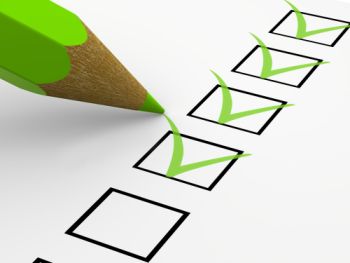 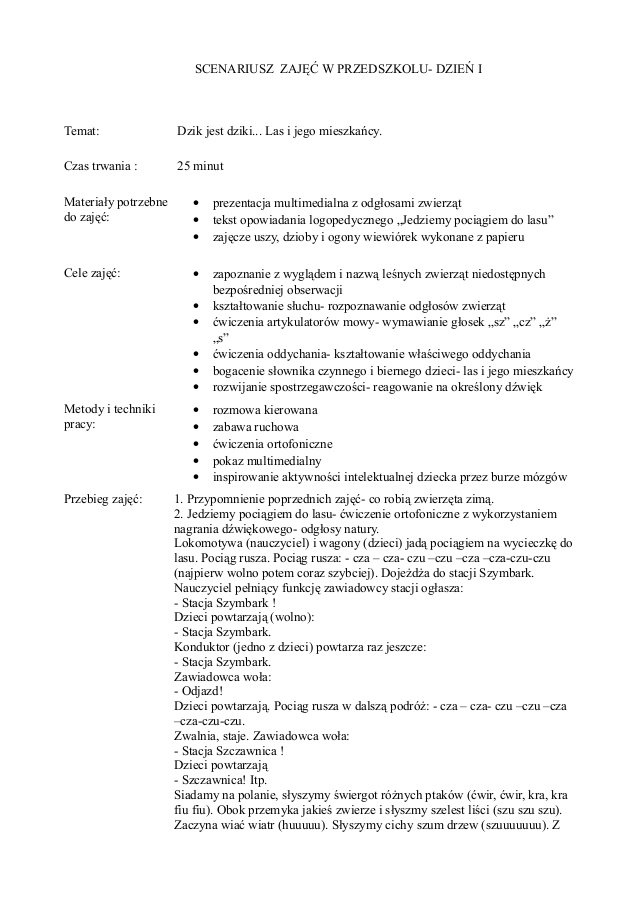 Plany lekcji
Testy
Krzyżówki
Ankiety
Zabawy
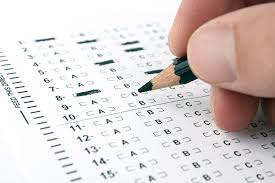 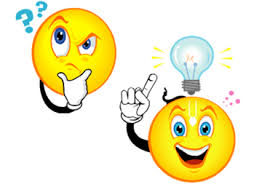 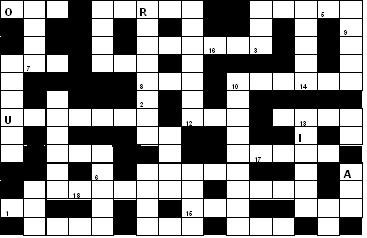 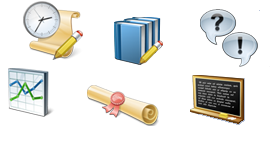 Platforma internetowa
Konta na platformie internetowej:
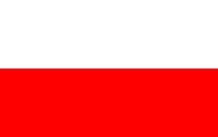 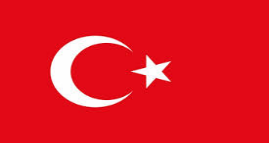 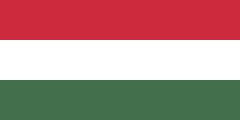 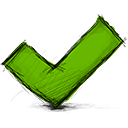 24 nauczycieli
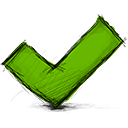 22 nauczycieli
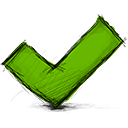 10 nauczycieli
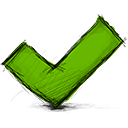 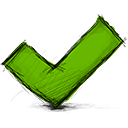 33 uczniów
32 uczniów
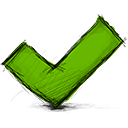 30 uczniów
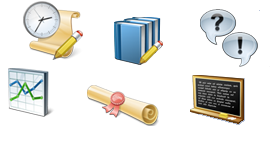 Platforma internetowa
Międzynarodowe  szkolenie w Konya w Turcji   2-9.05.2015 r.
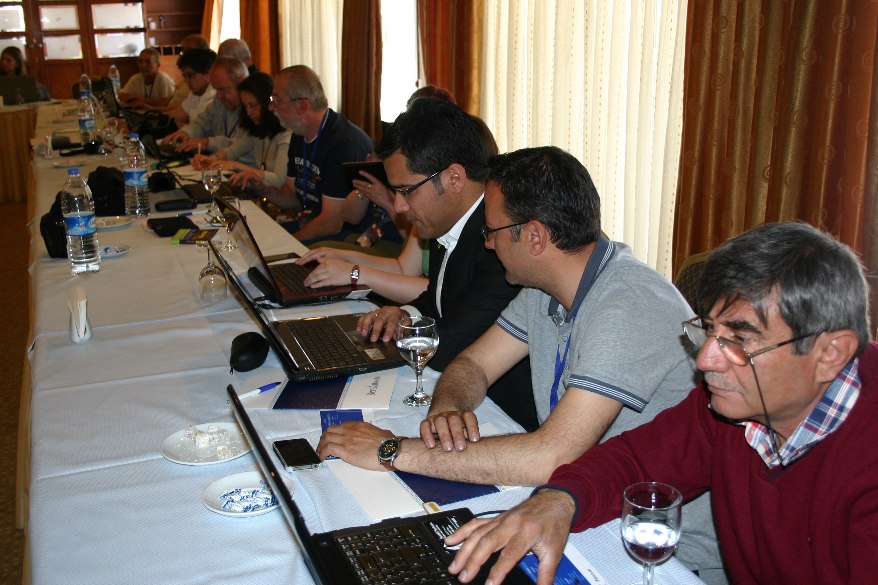 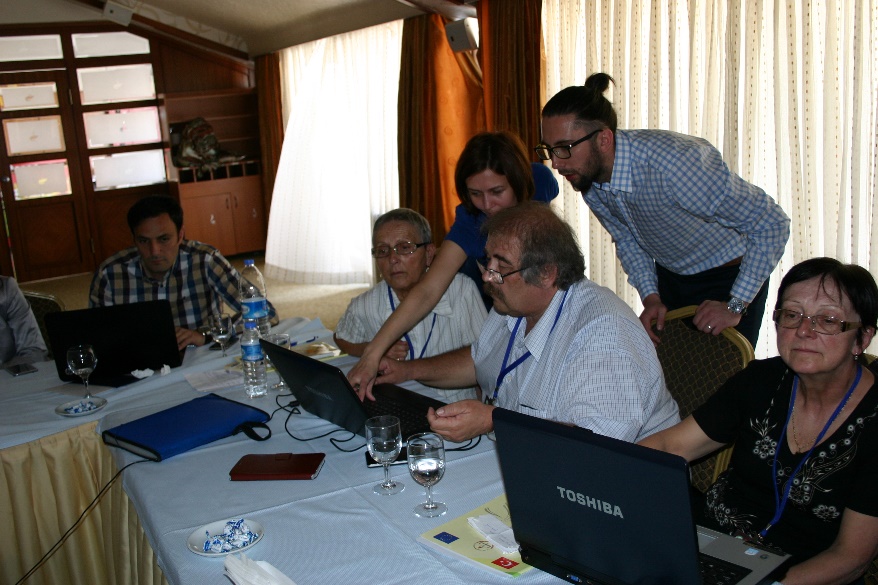 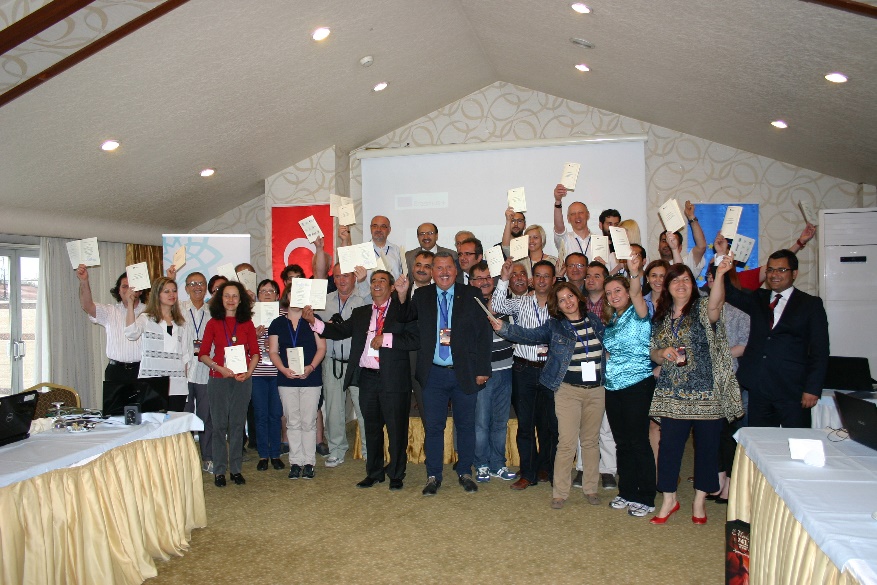 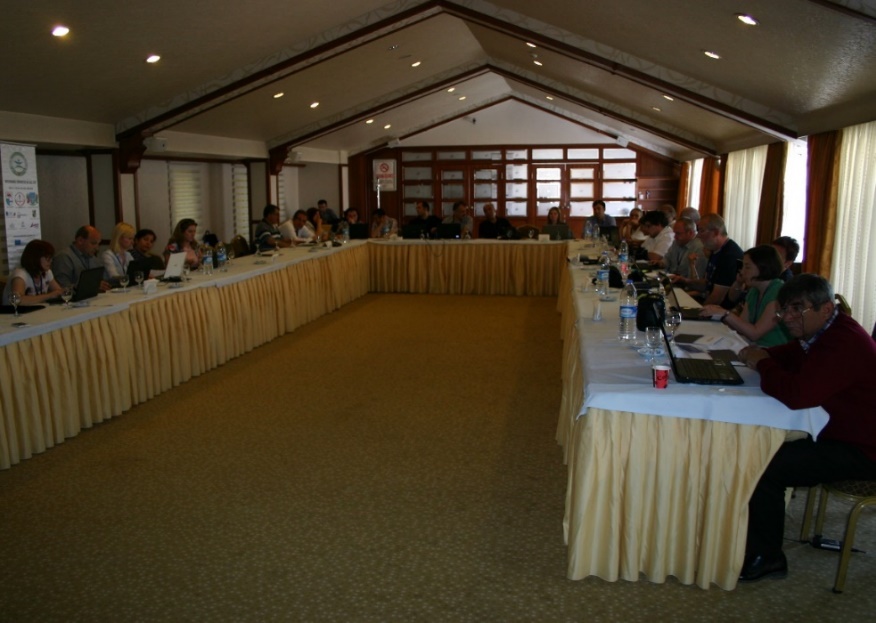 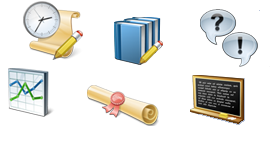 Platforma internetowa
Szkolenia lokalne z platformy e-learningowej - maj , czerwiec 2015 r.
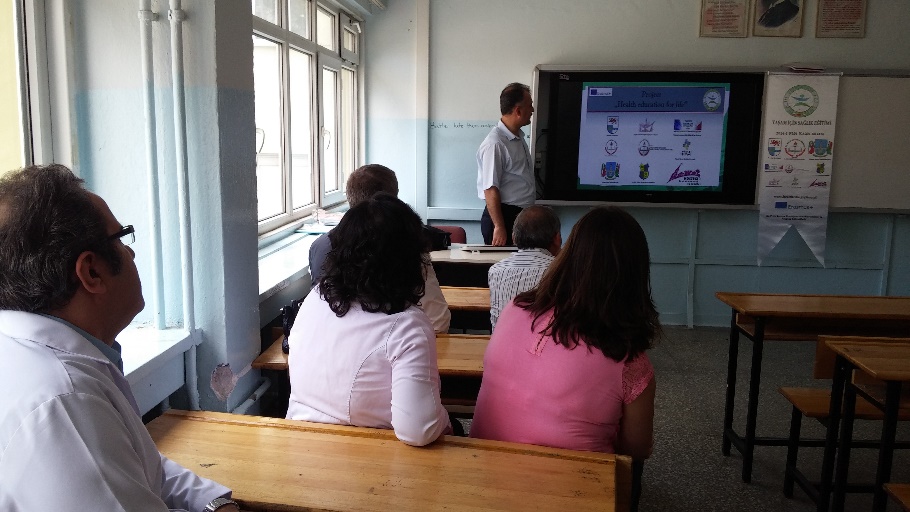 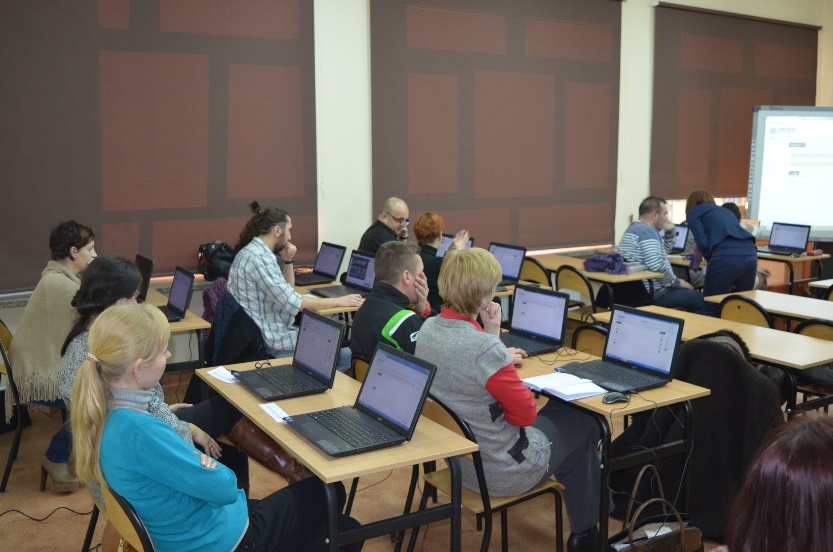 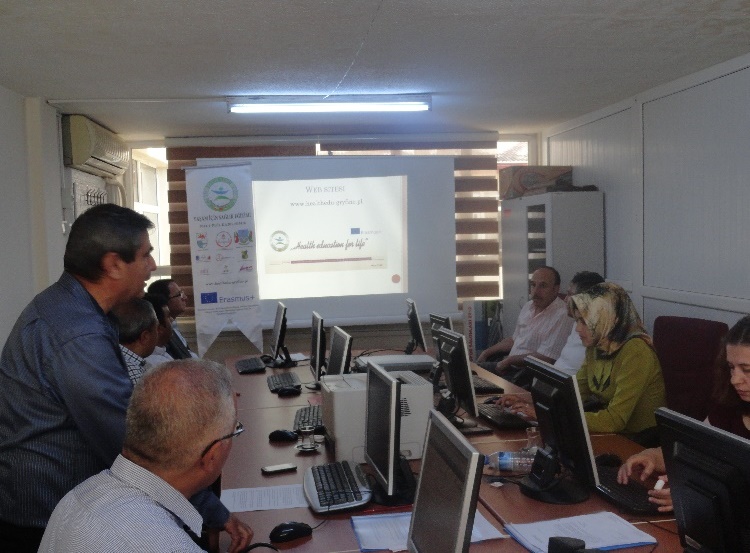 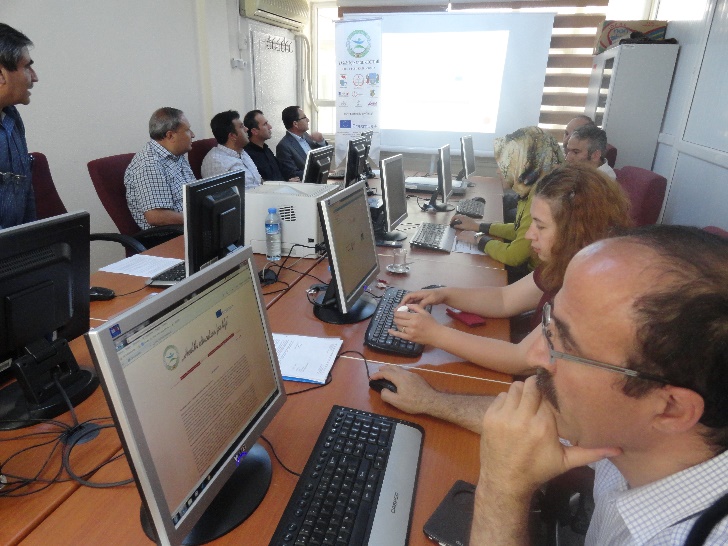 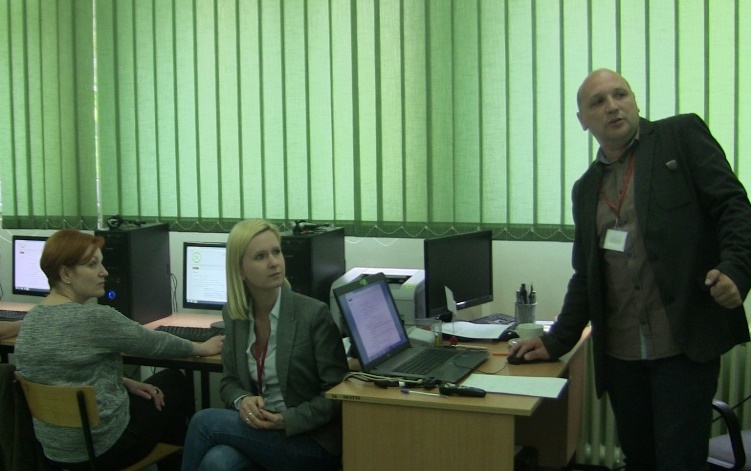 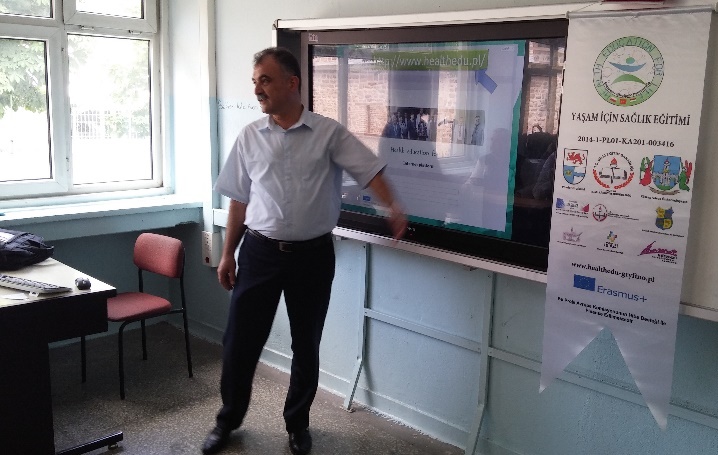 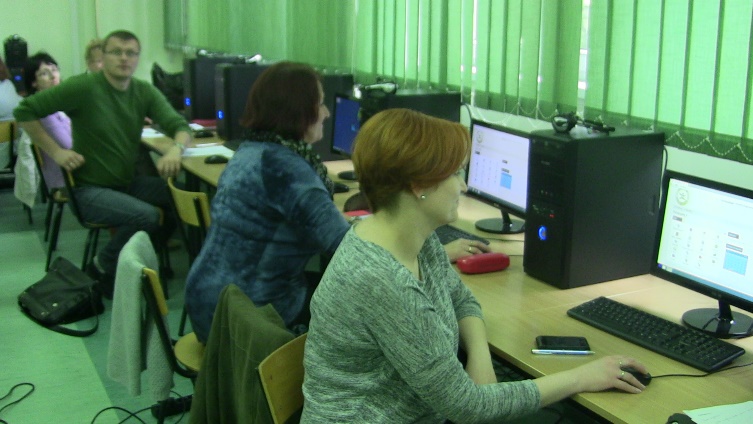 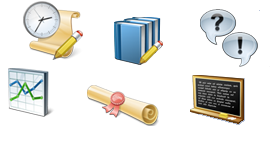 Platforma internetowa
Zajęcia z uczniami
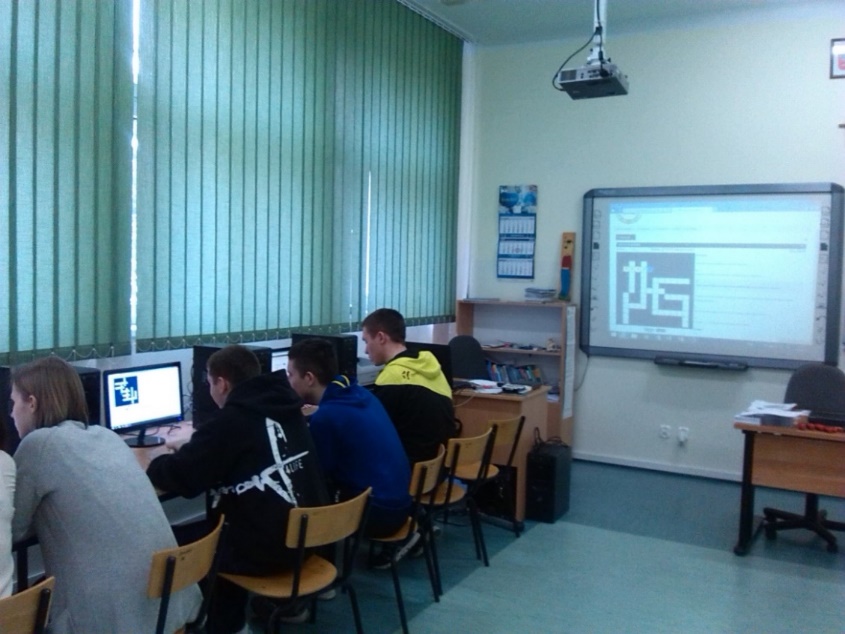 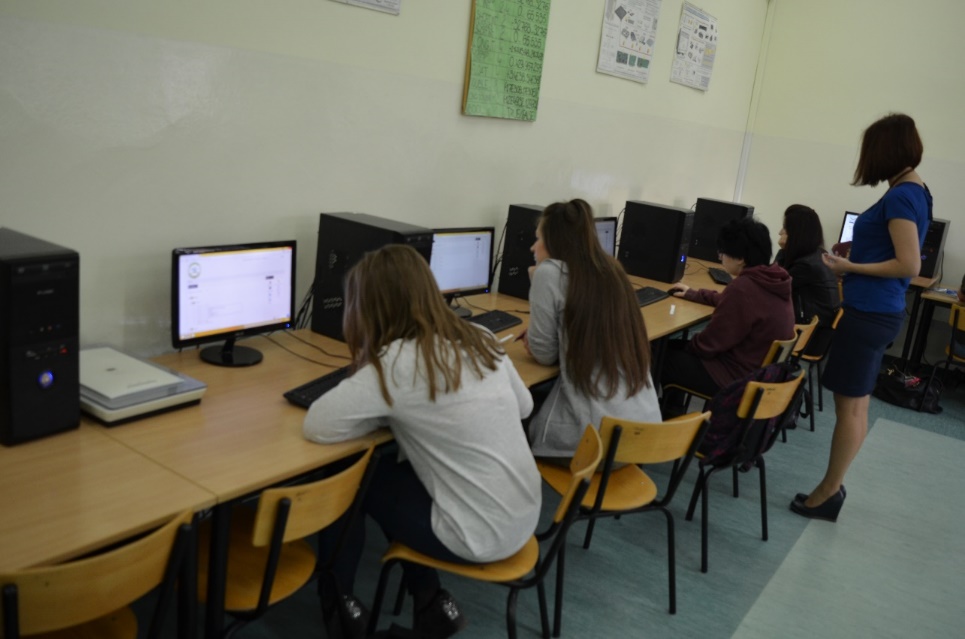 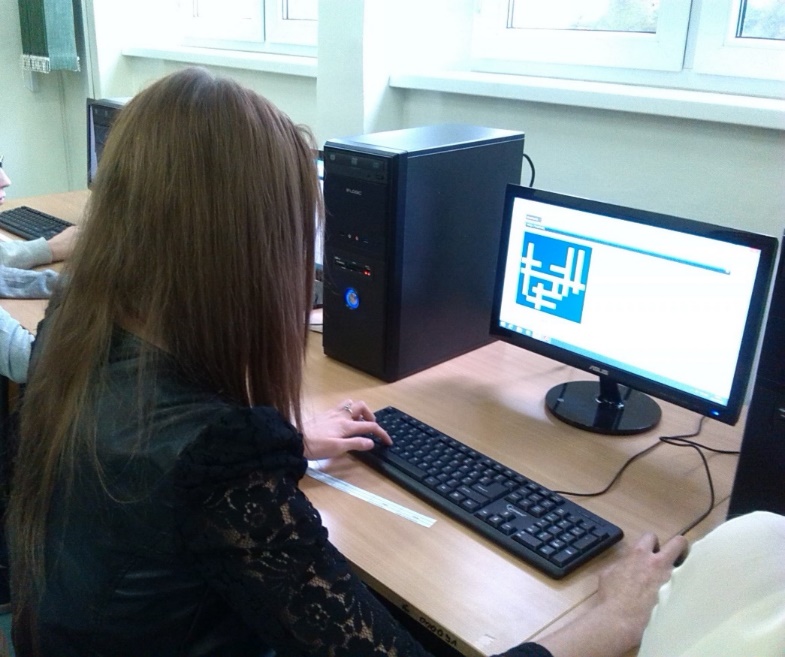 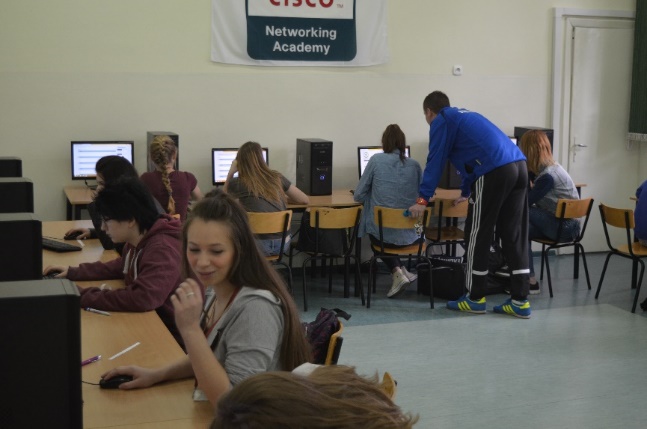 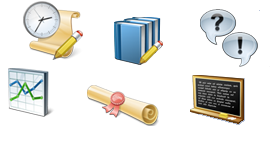 Platforma internetowa
Wybrane firmy i organizacje korzystające z systemu eFront w Polsce
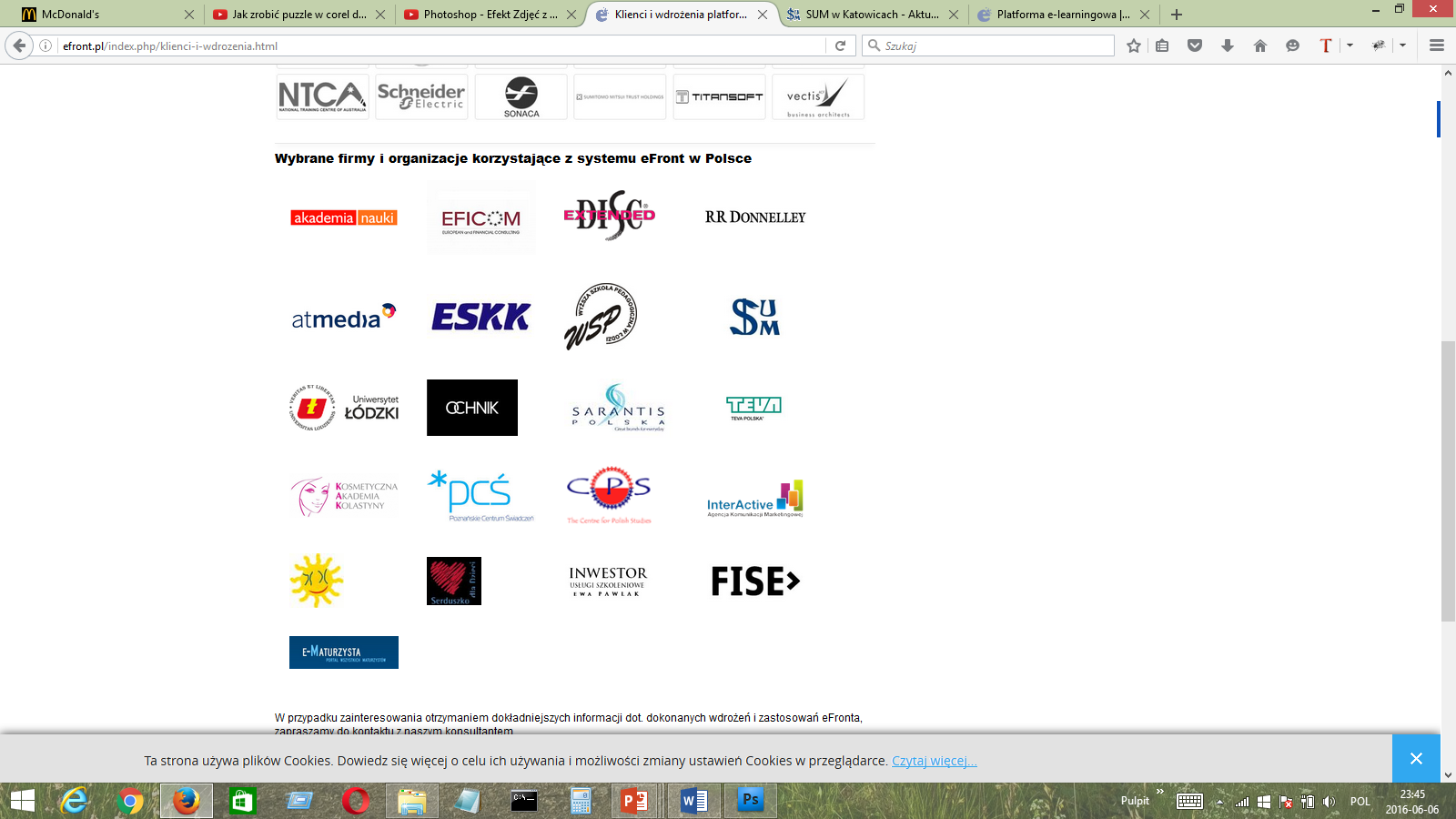 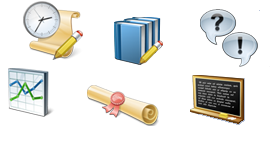 Platforma internetowa
Wykorzystywanie platformy
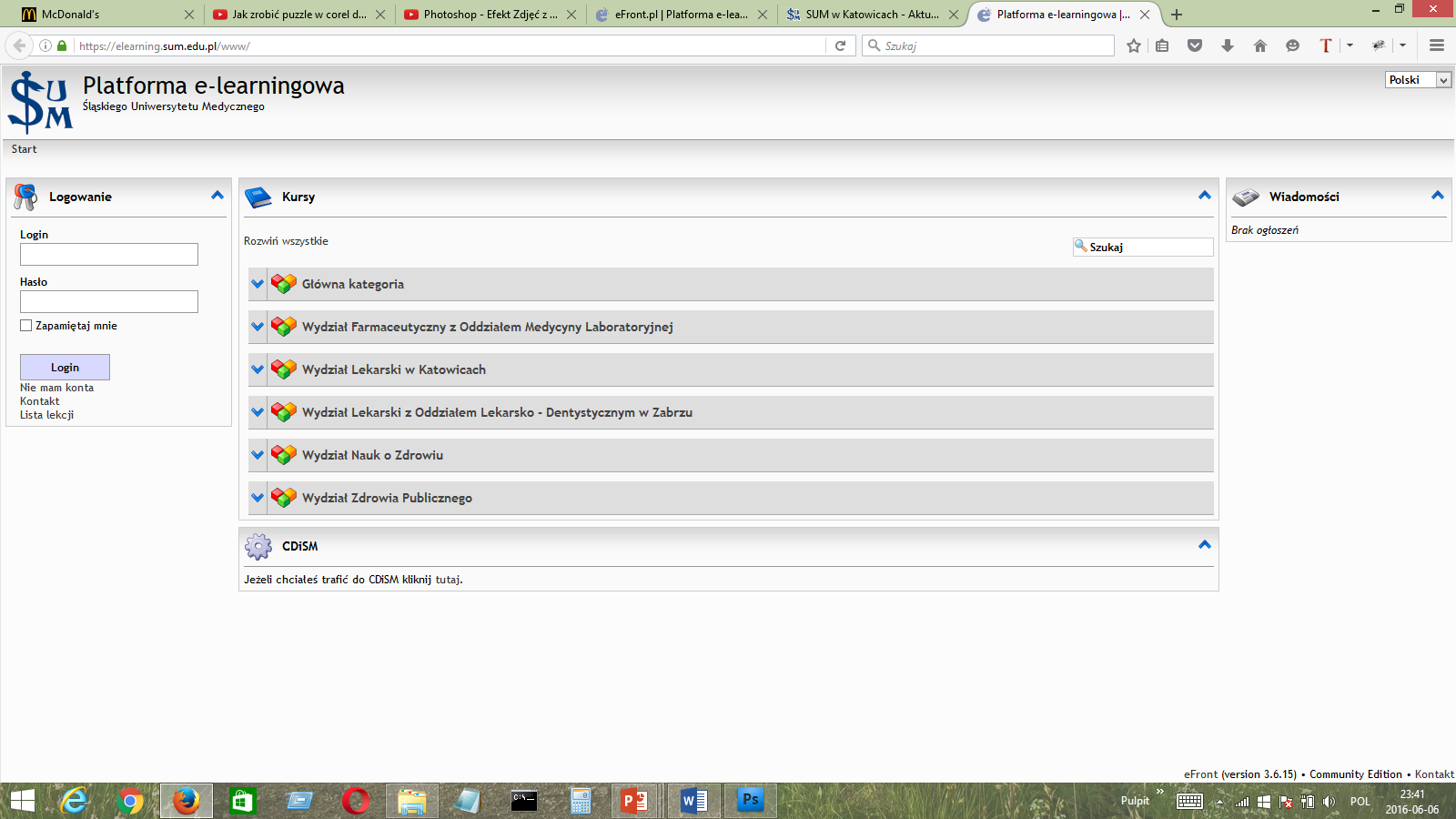 Śląski Uniwersytet Medyczny
Platforma internetowa
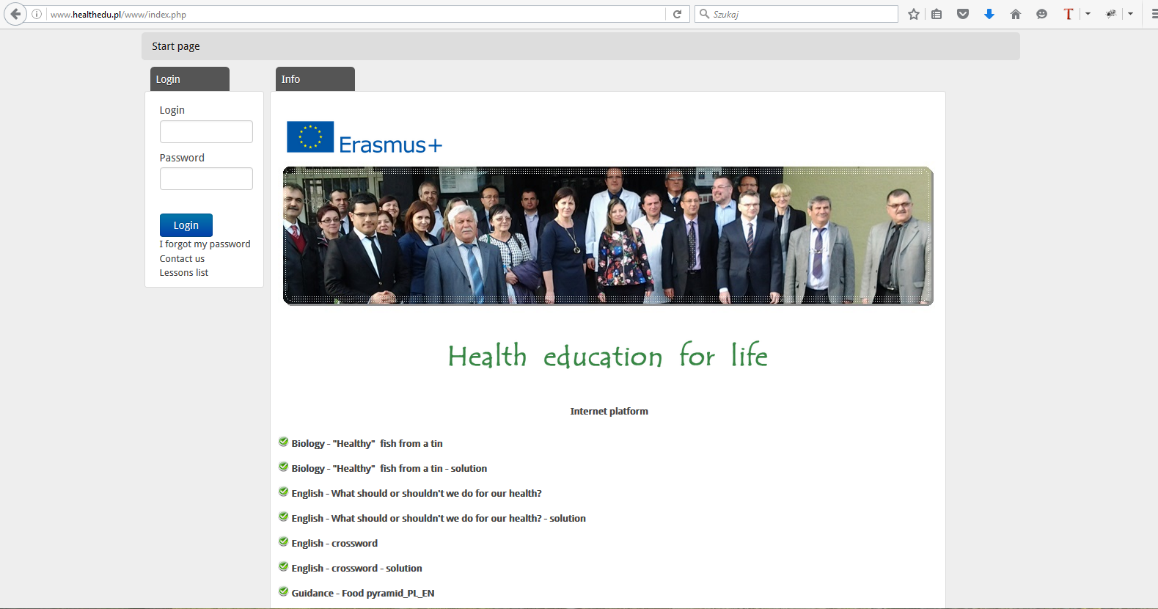 Widok po zalogowaniu
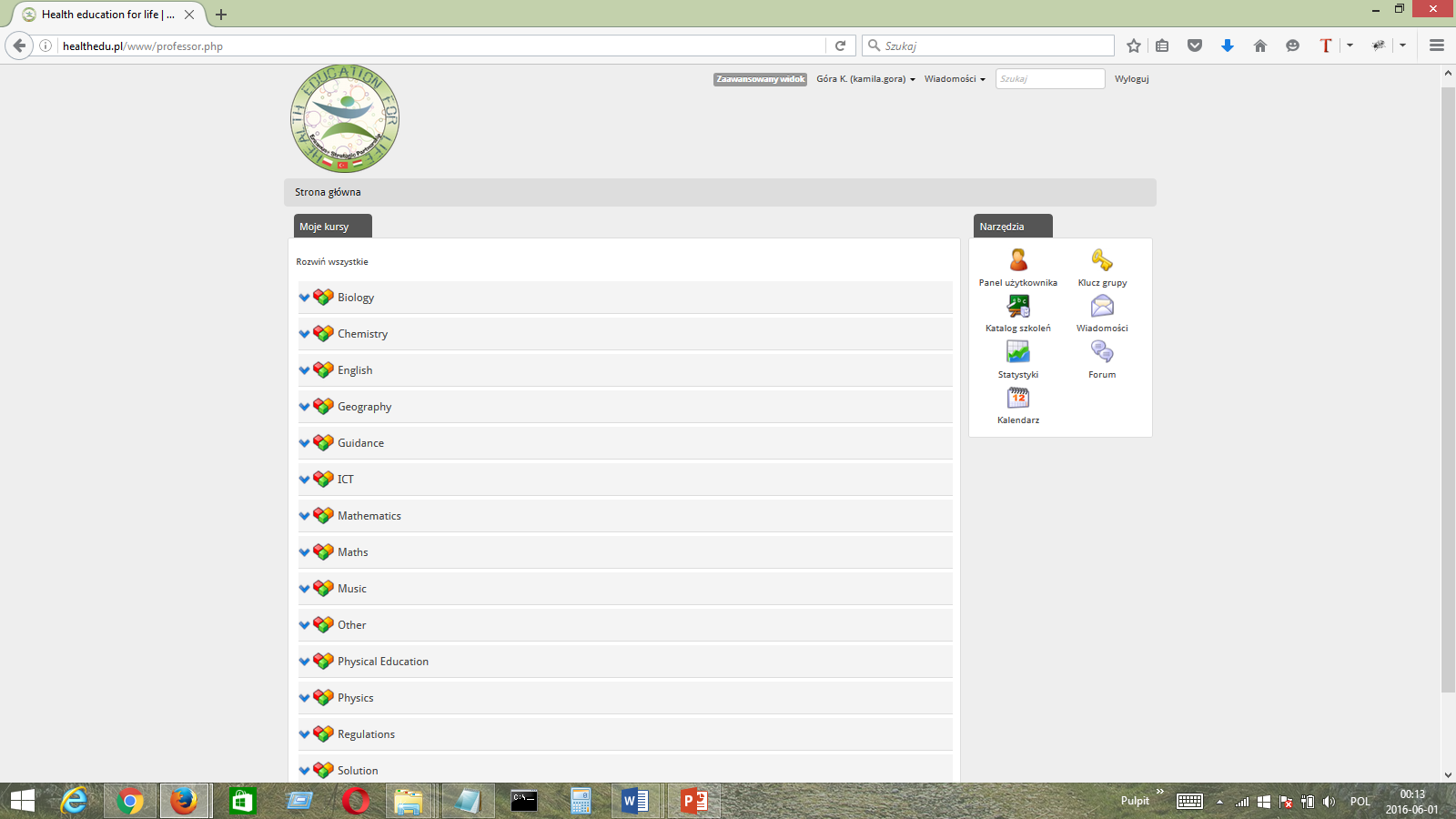 Przedmioty
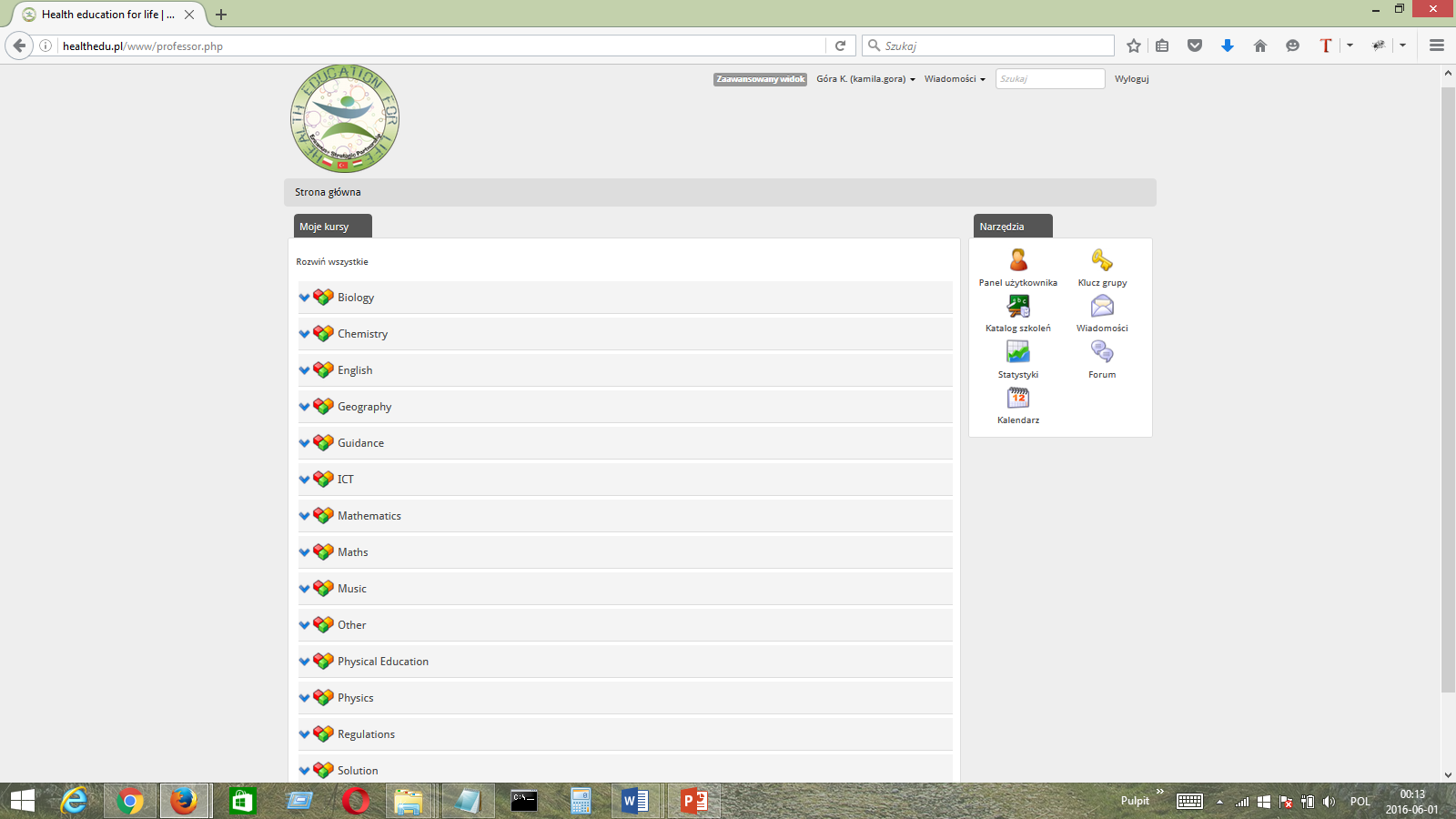 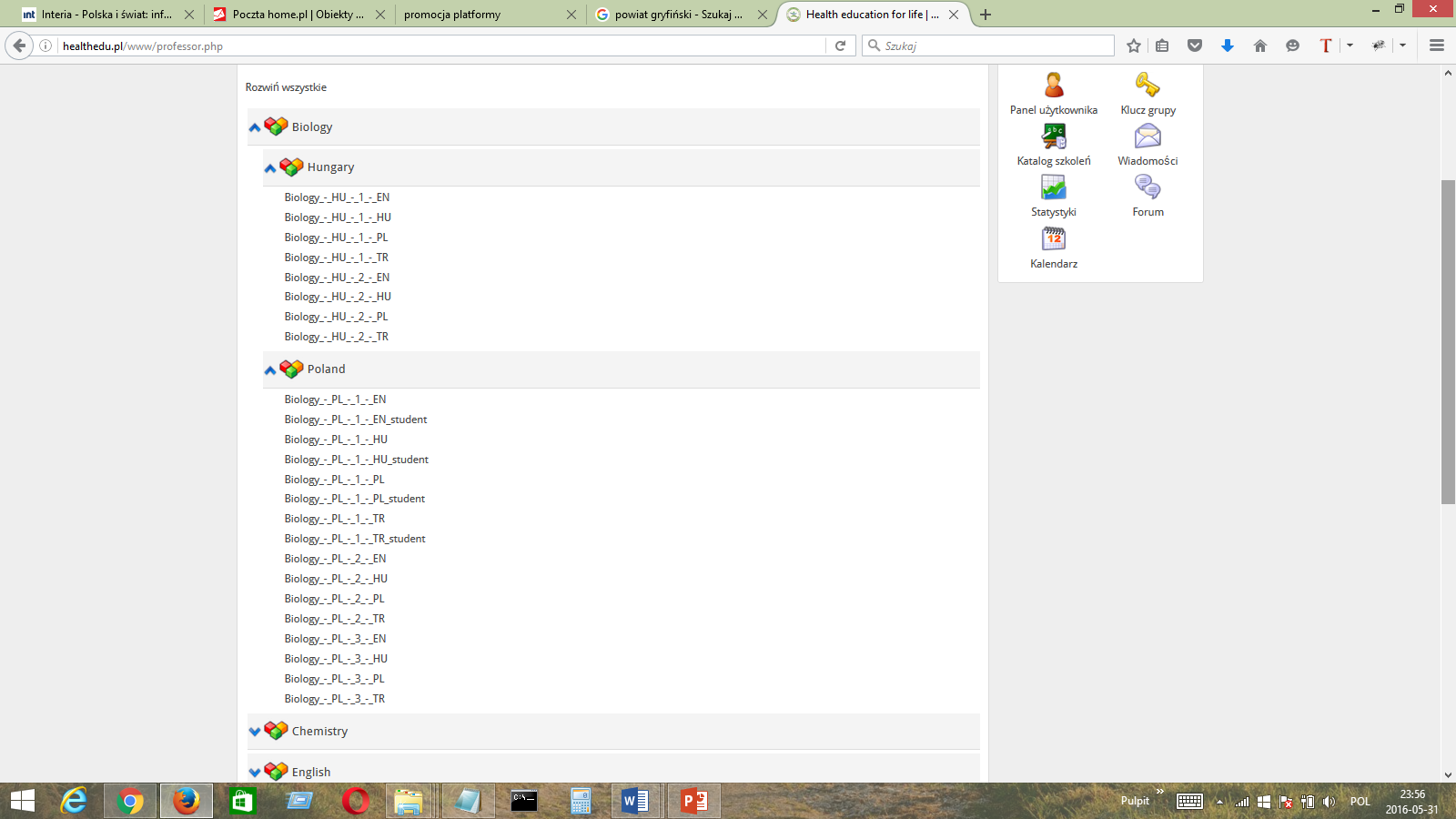 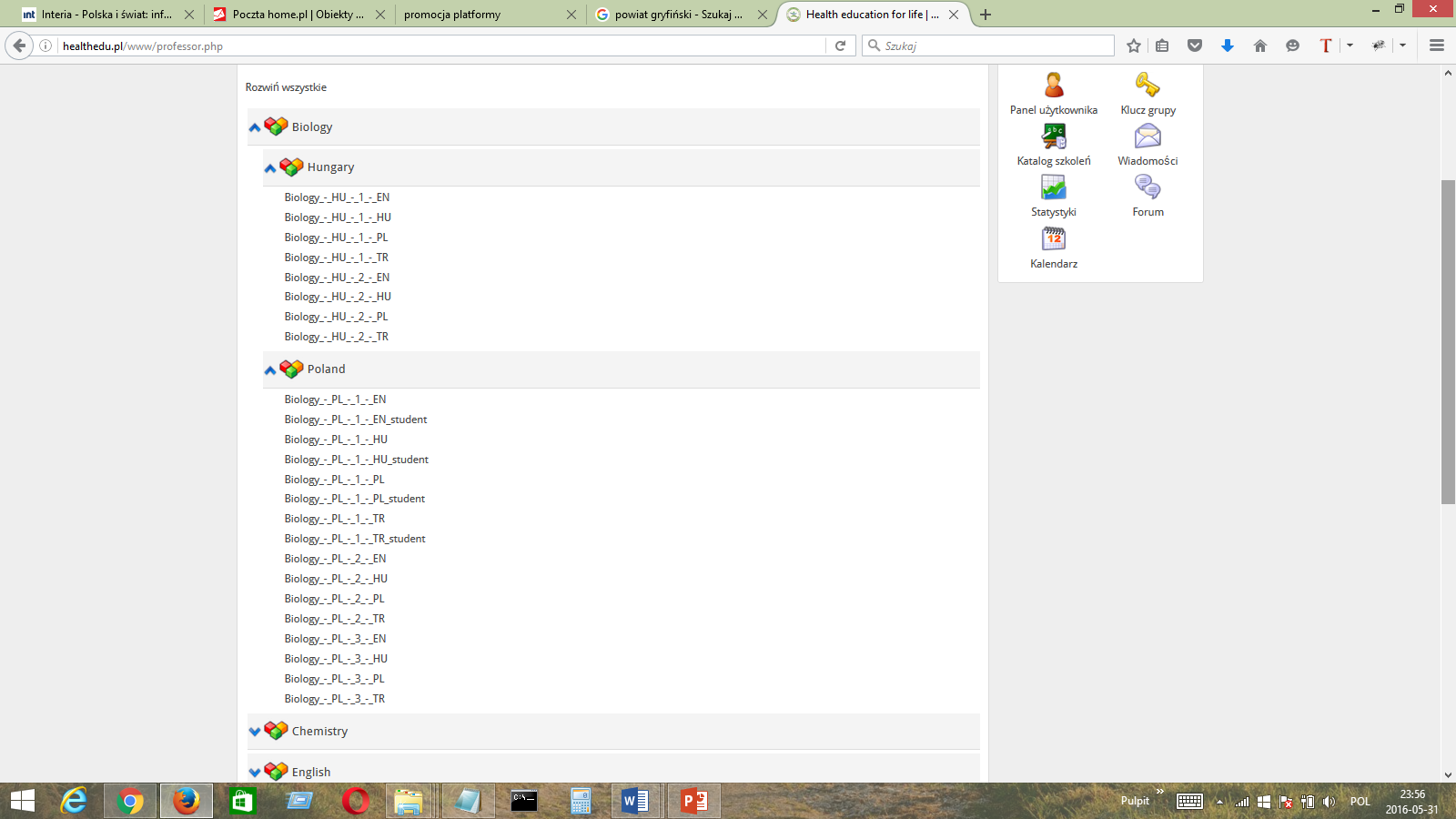 Widok po zalogowaniu
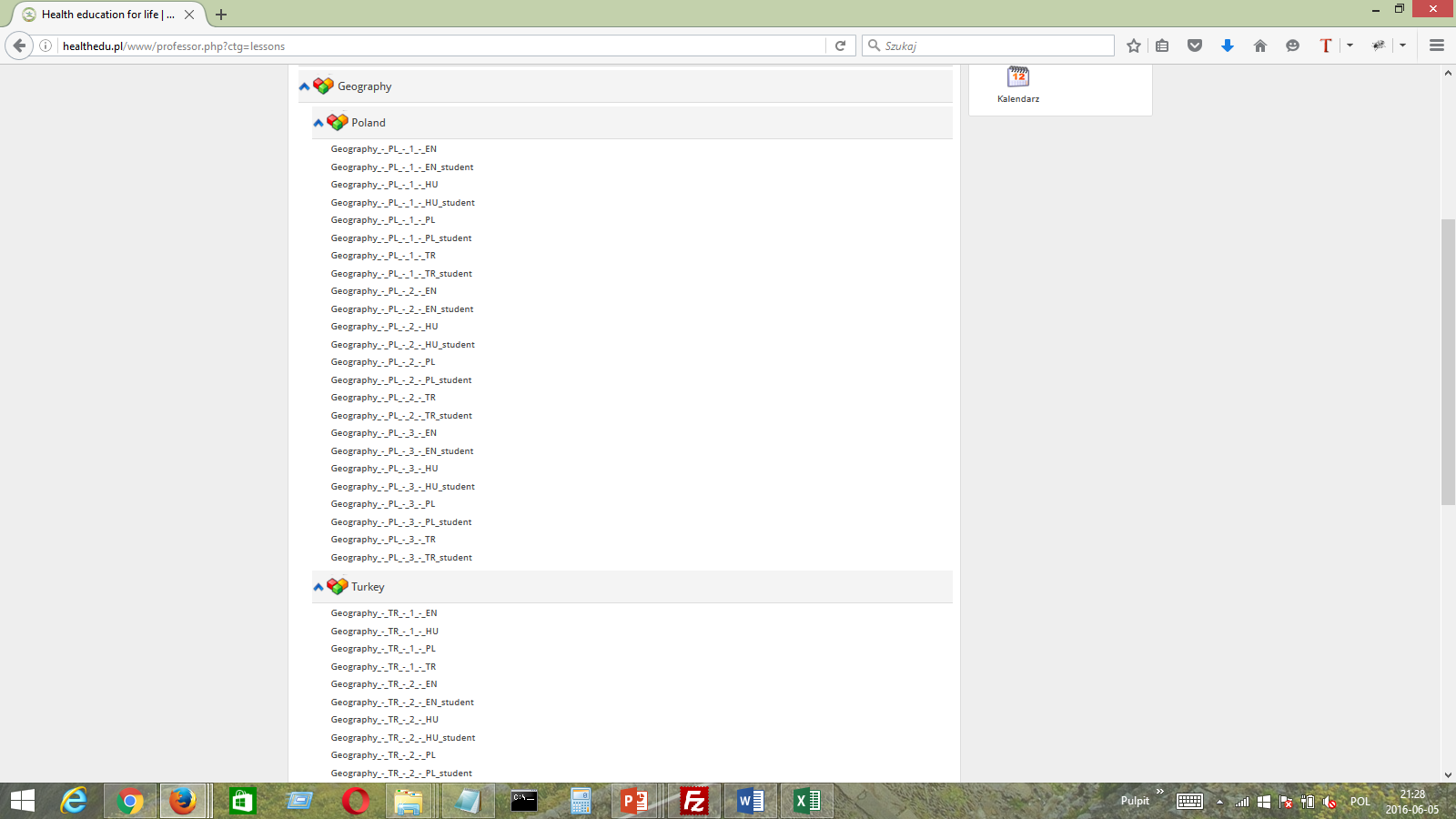 Plany lekcji z geografii
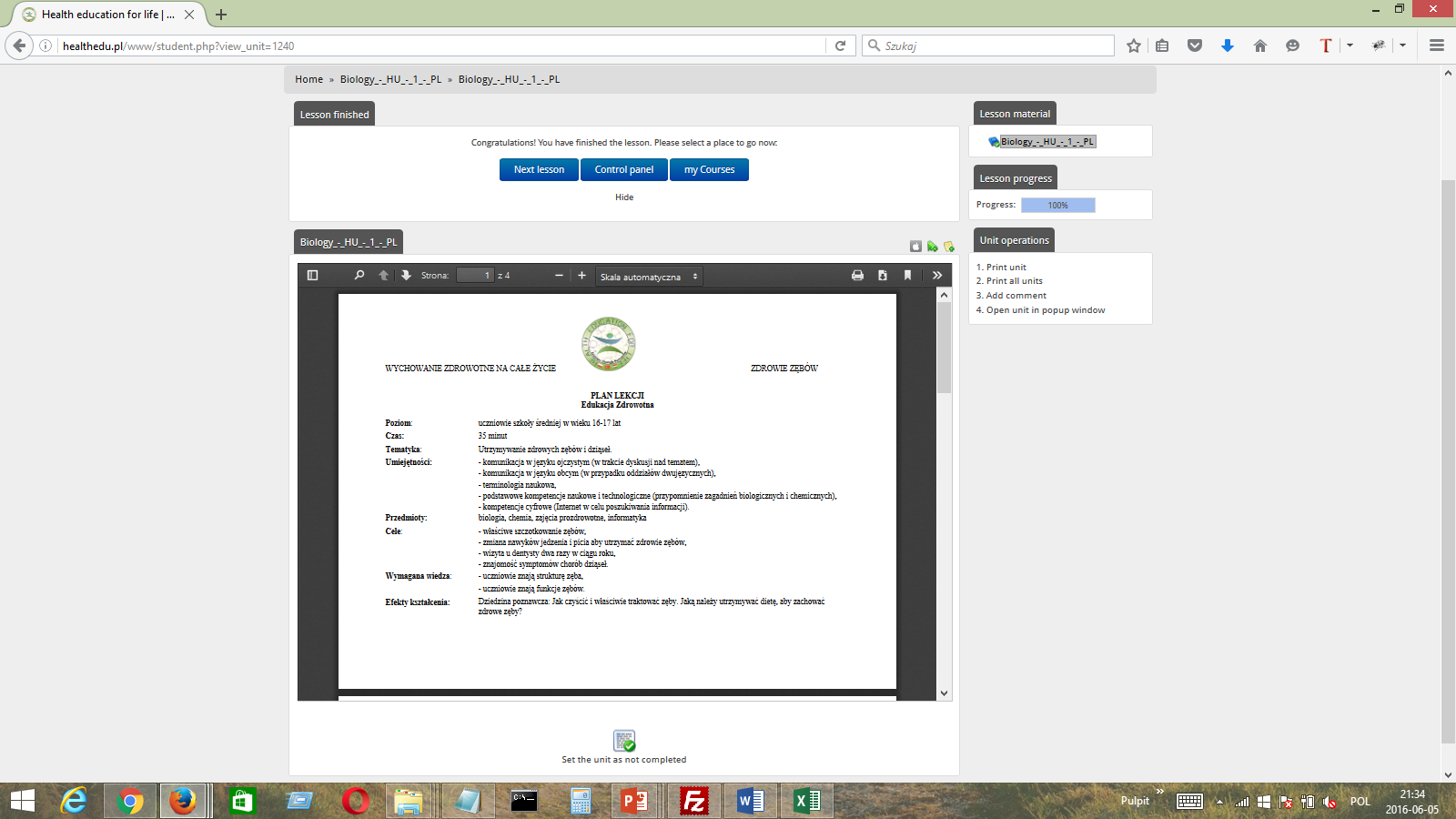 Plan lekcji z biologii
Plan lekcji z biologii, zajęć prozdrowotnych.
Temat: Utrzymanie zdrowych zębów i dziąseł
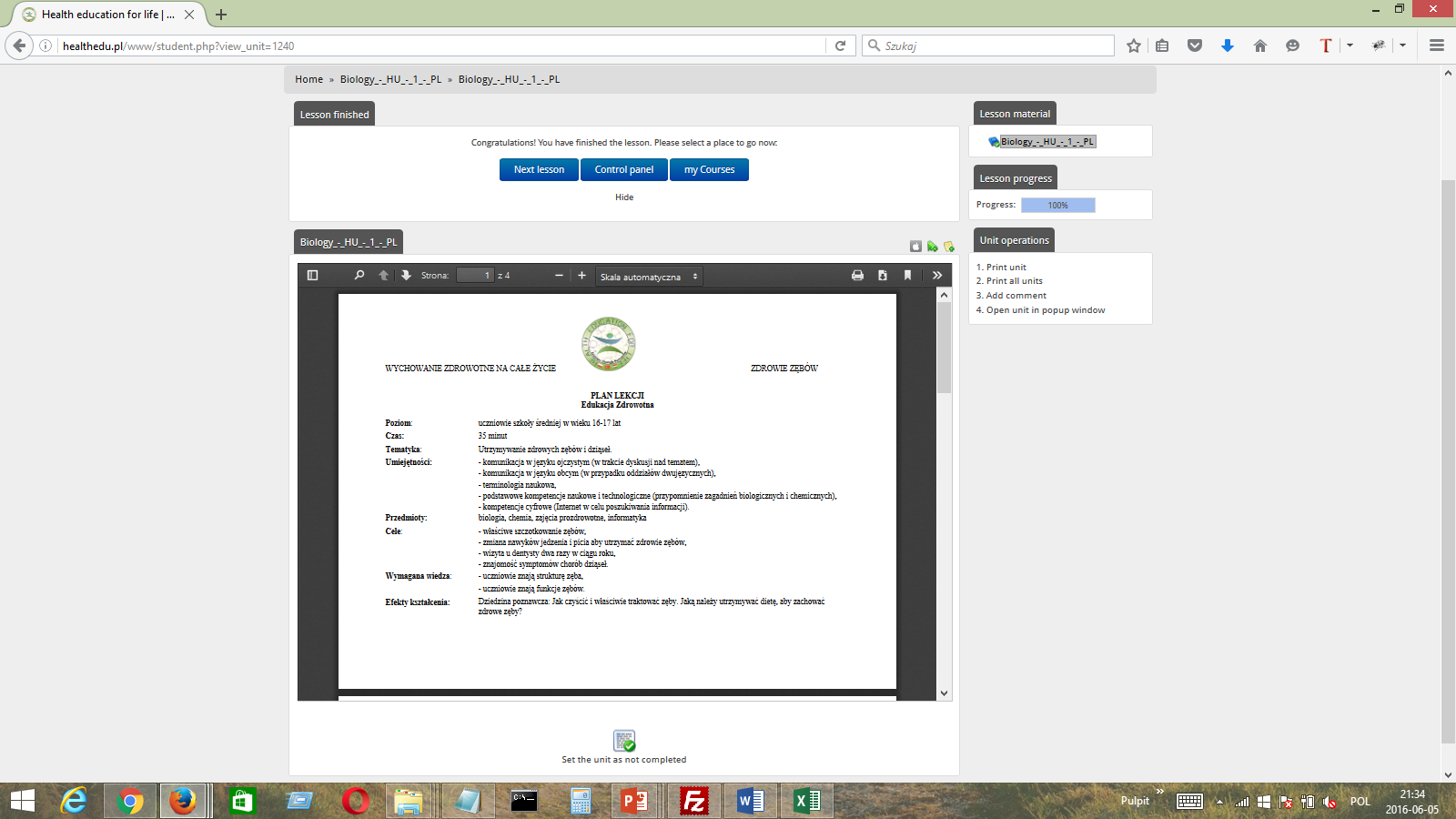 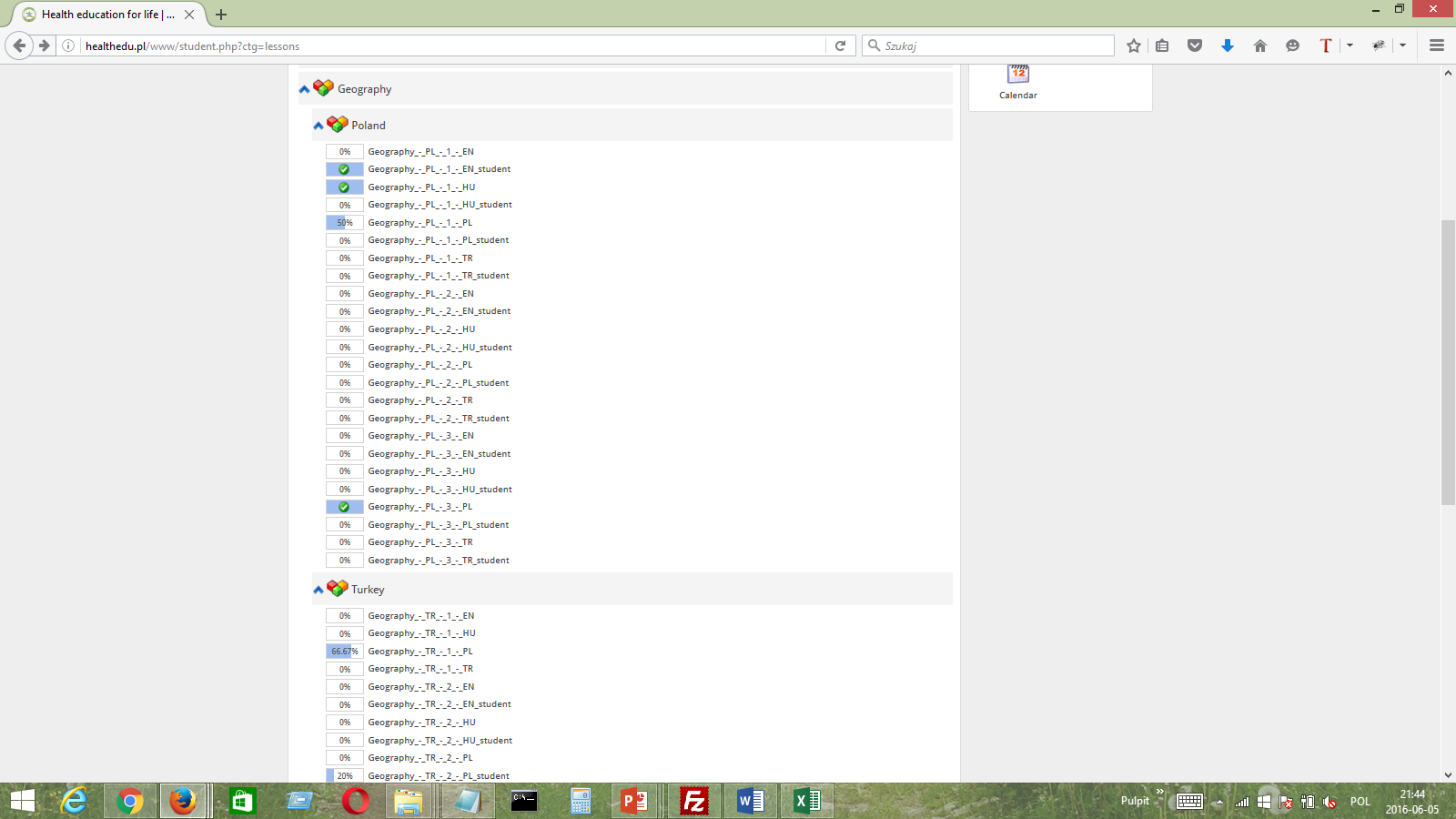 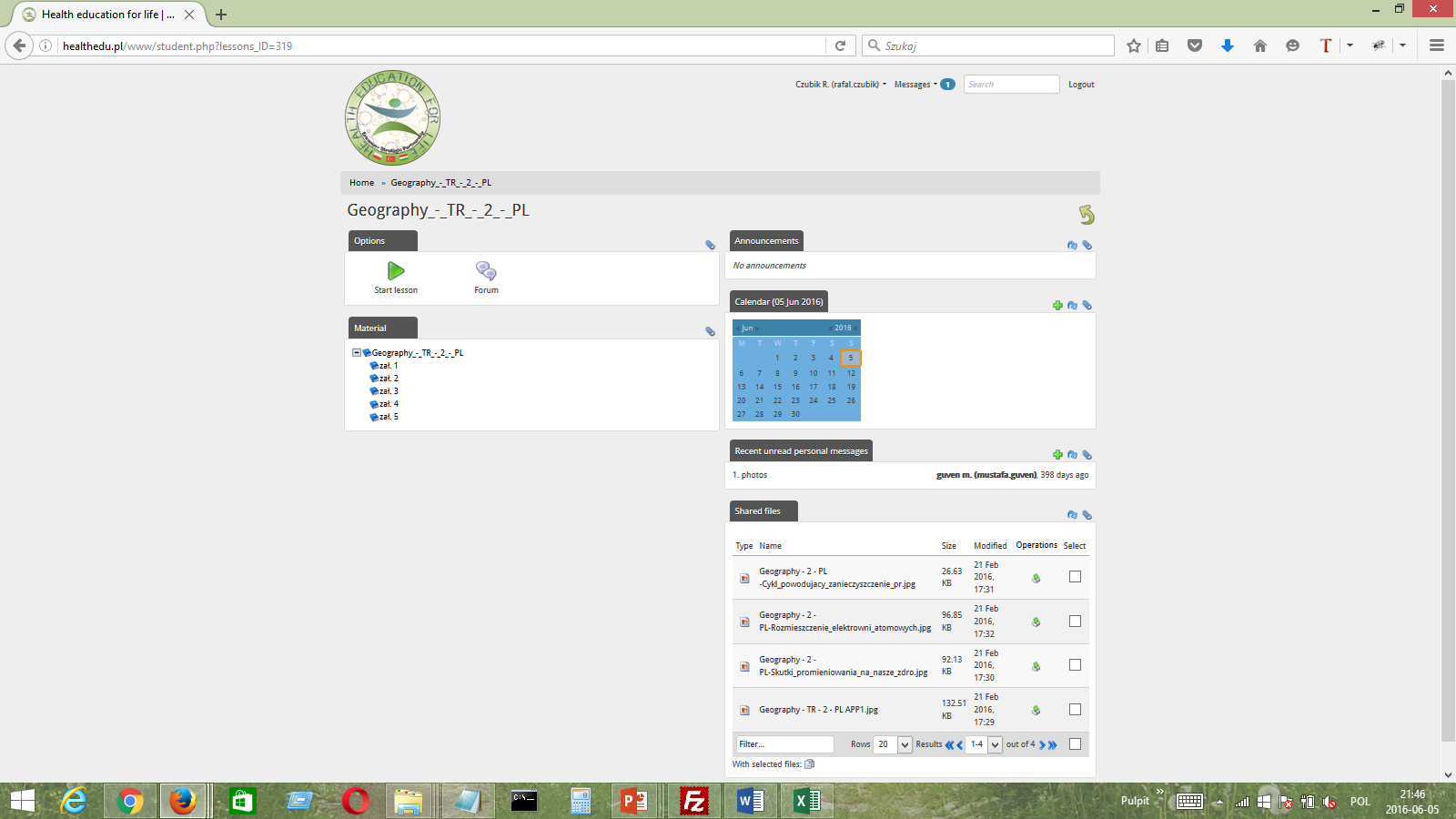 Załączniki dodane do planu lekcji z geografii
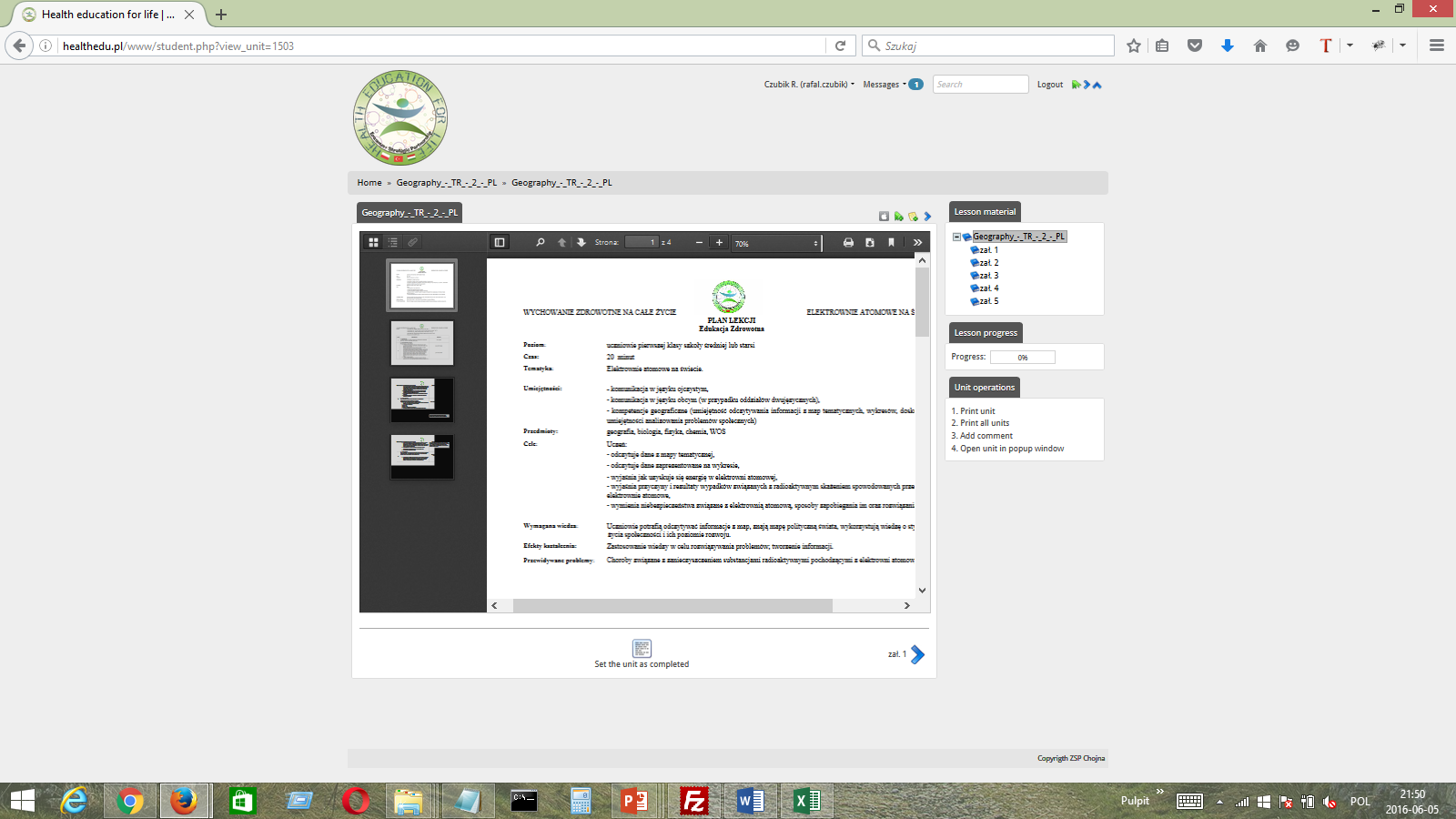 Plan lekcji z geografii: Elektrownie atomowe na świecie
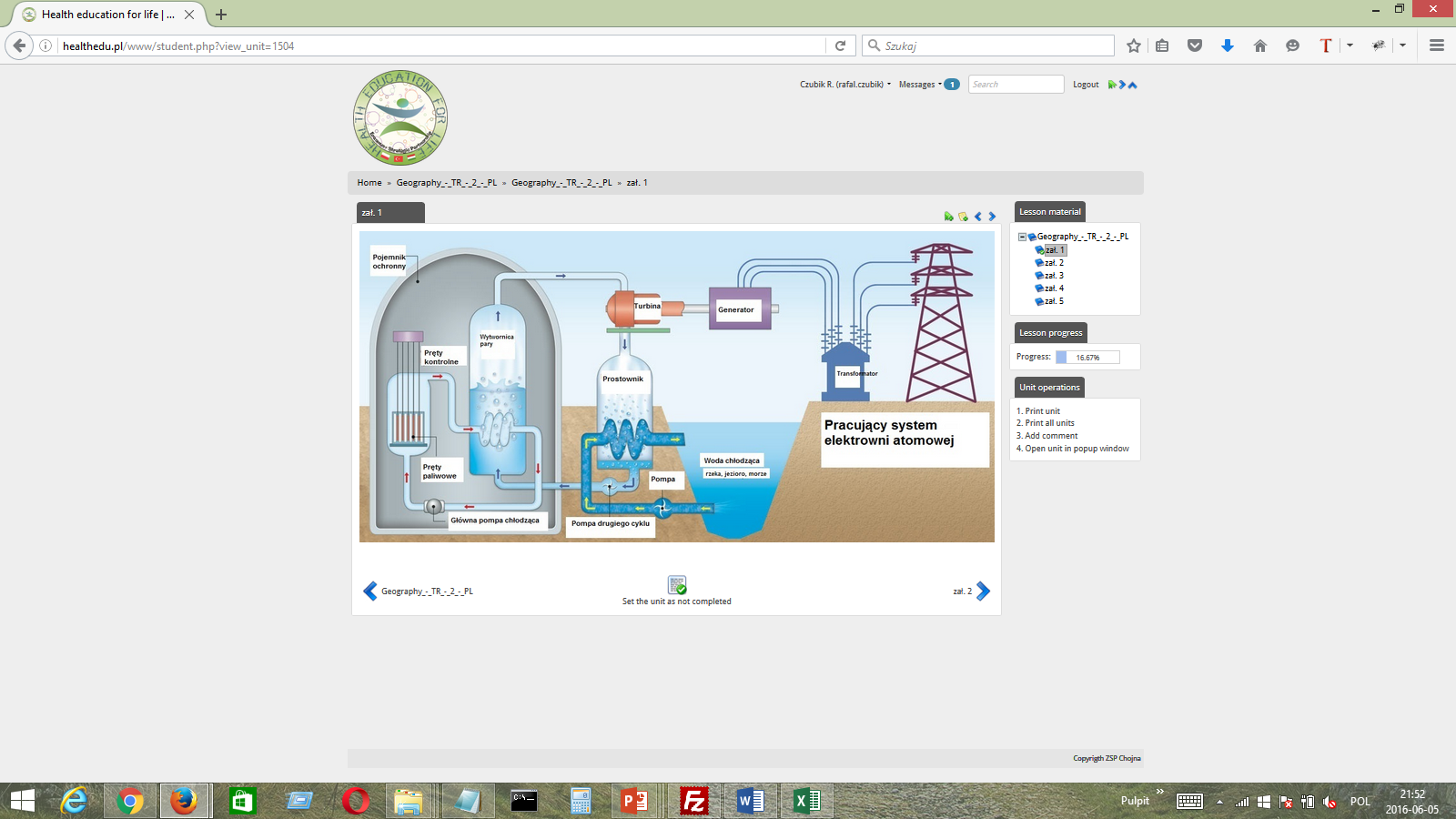 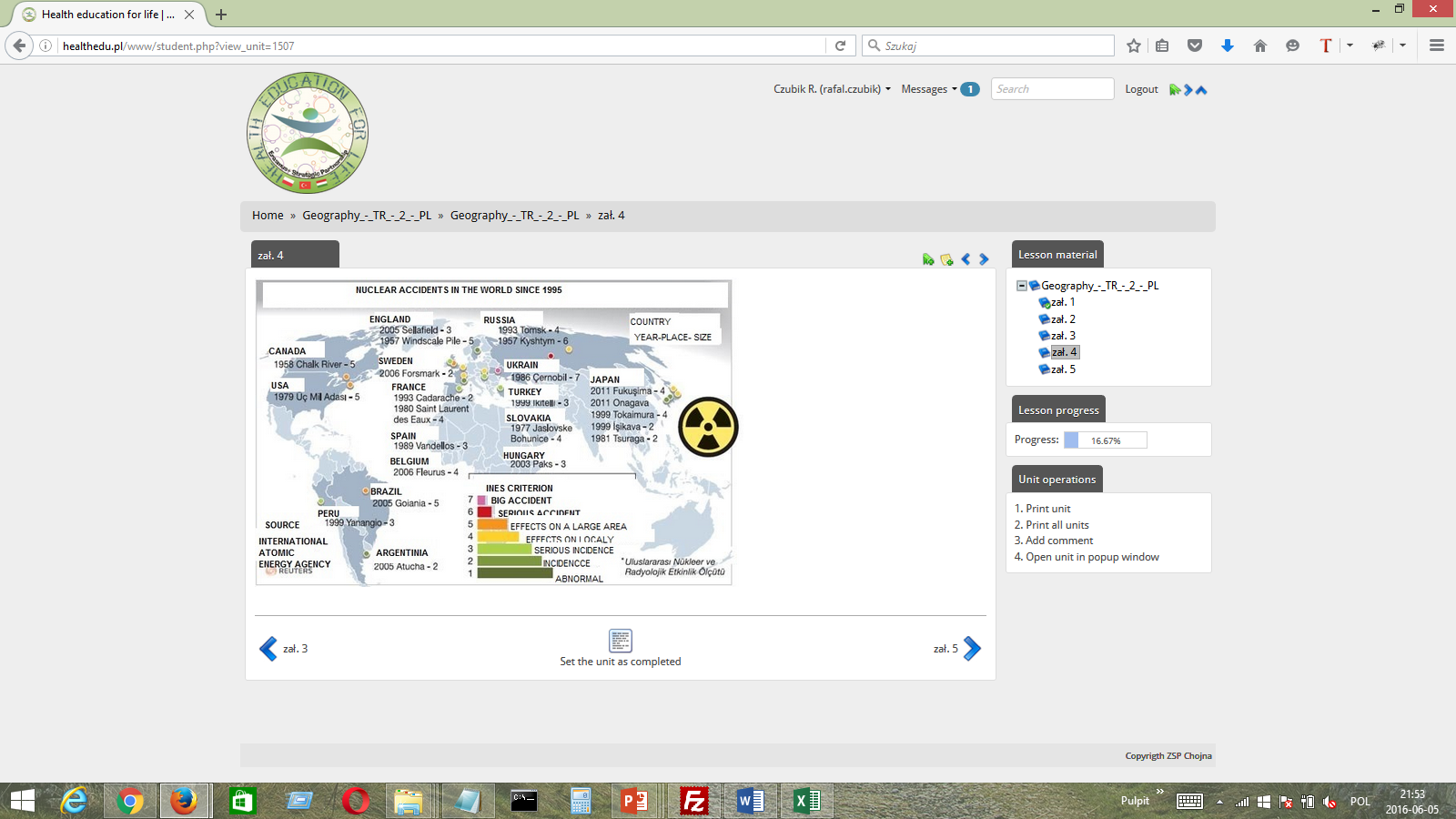 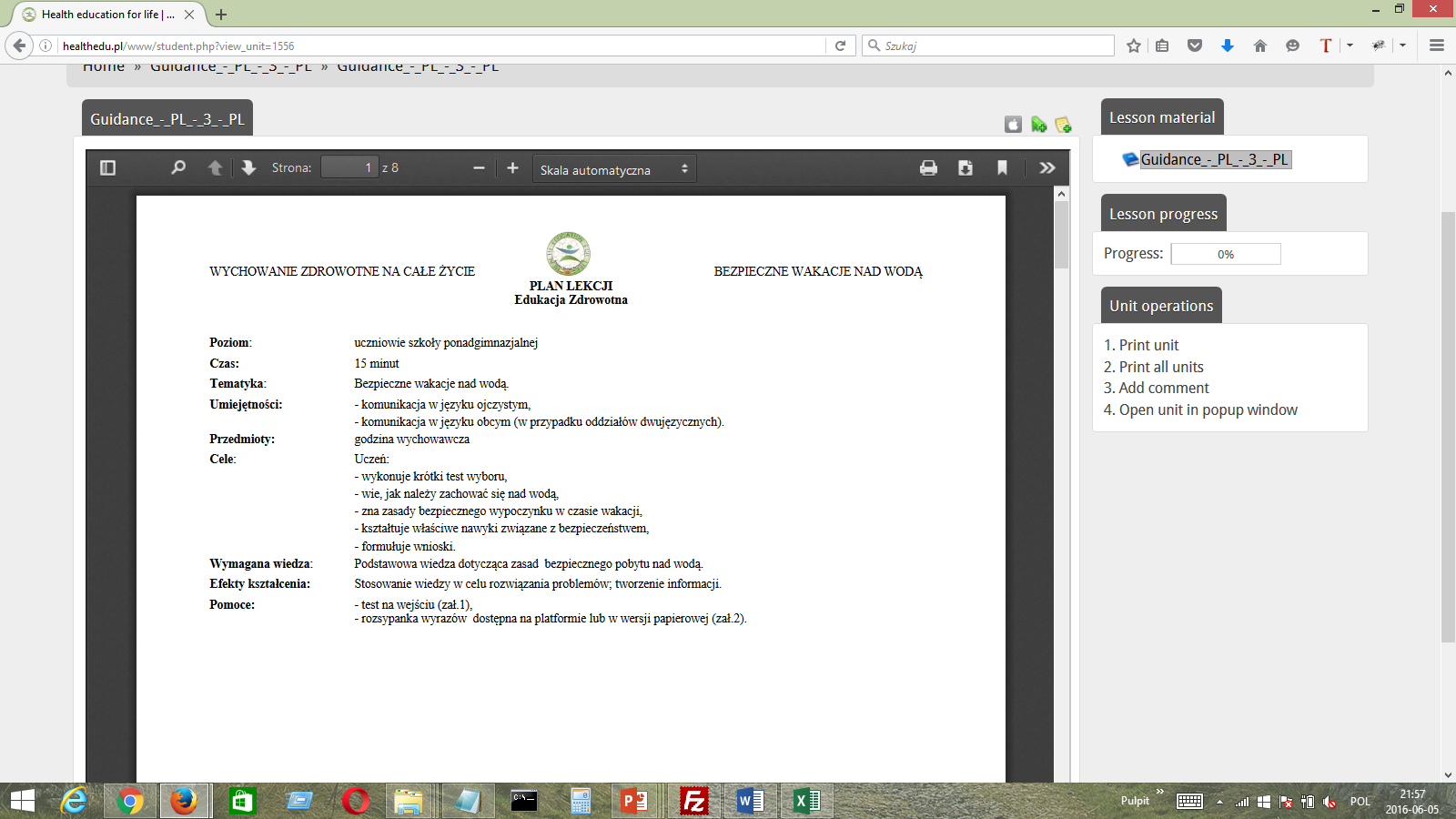 Plan lekcji: Bezpieczne wakacje nad wodą.
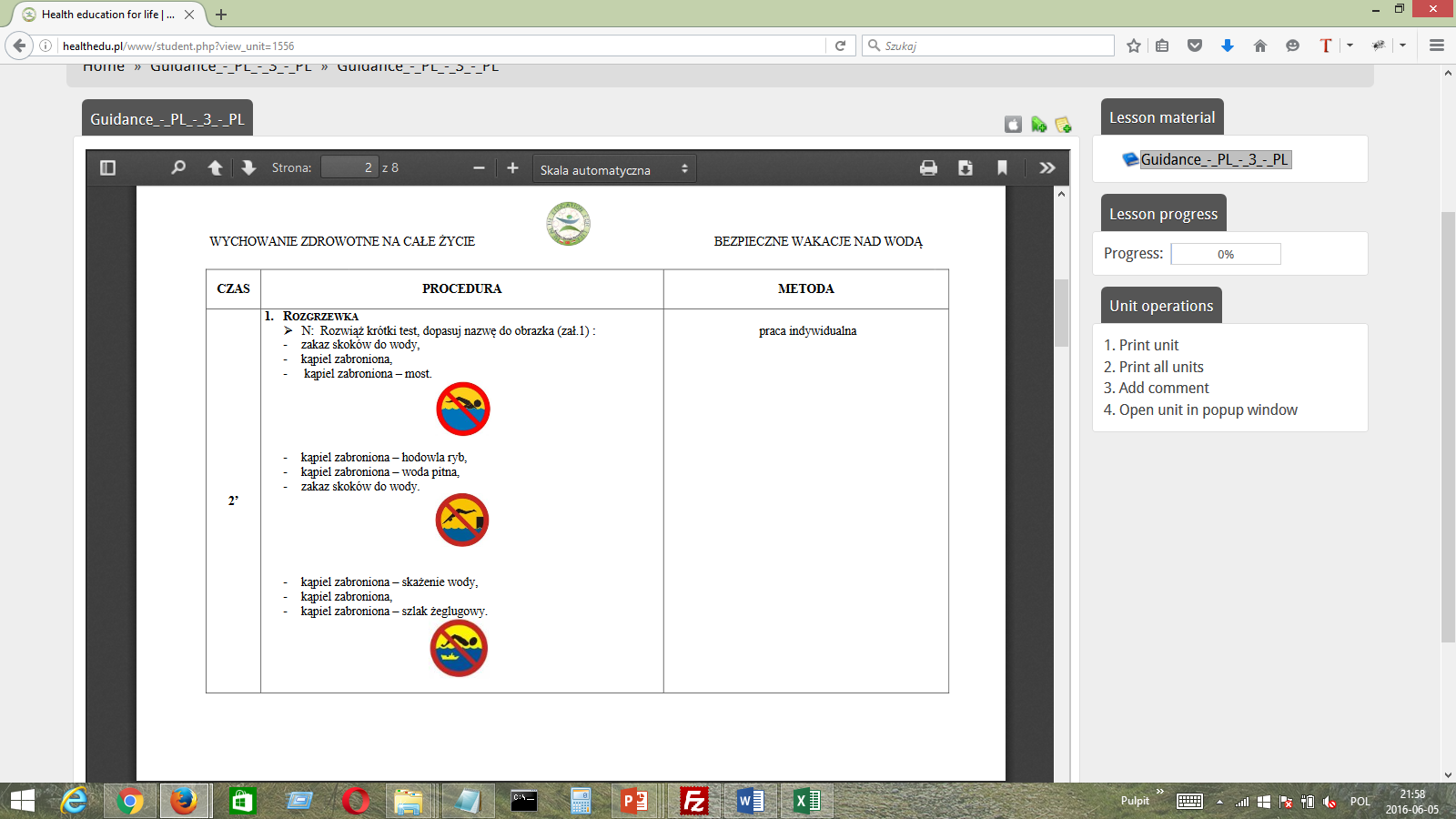 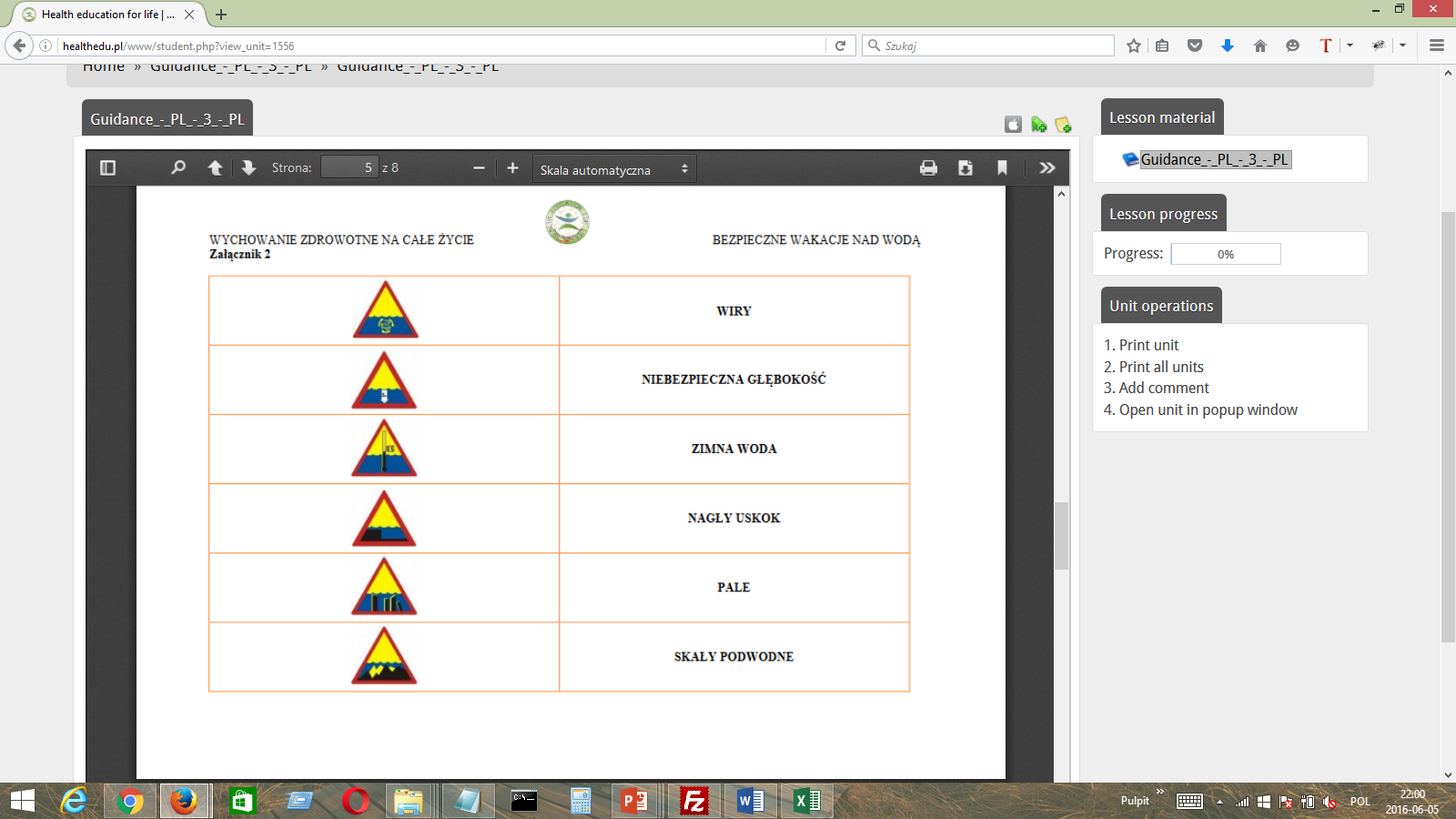 Temat: Problem otyłości na świecie
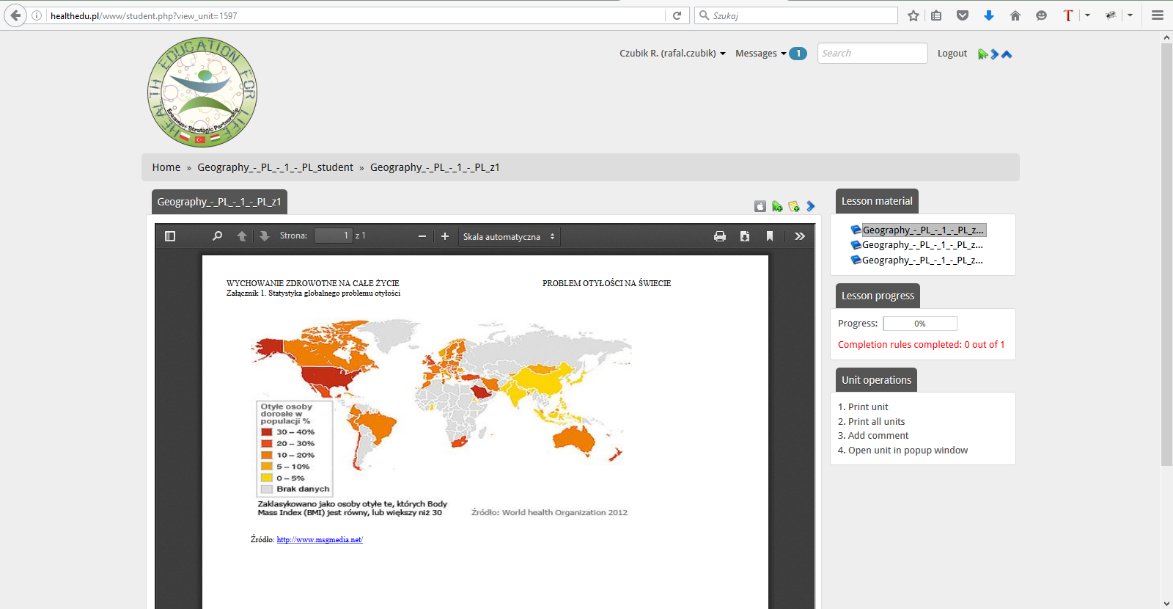 Przykład gry
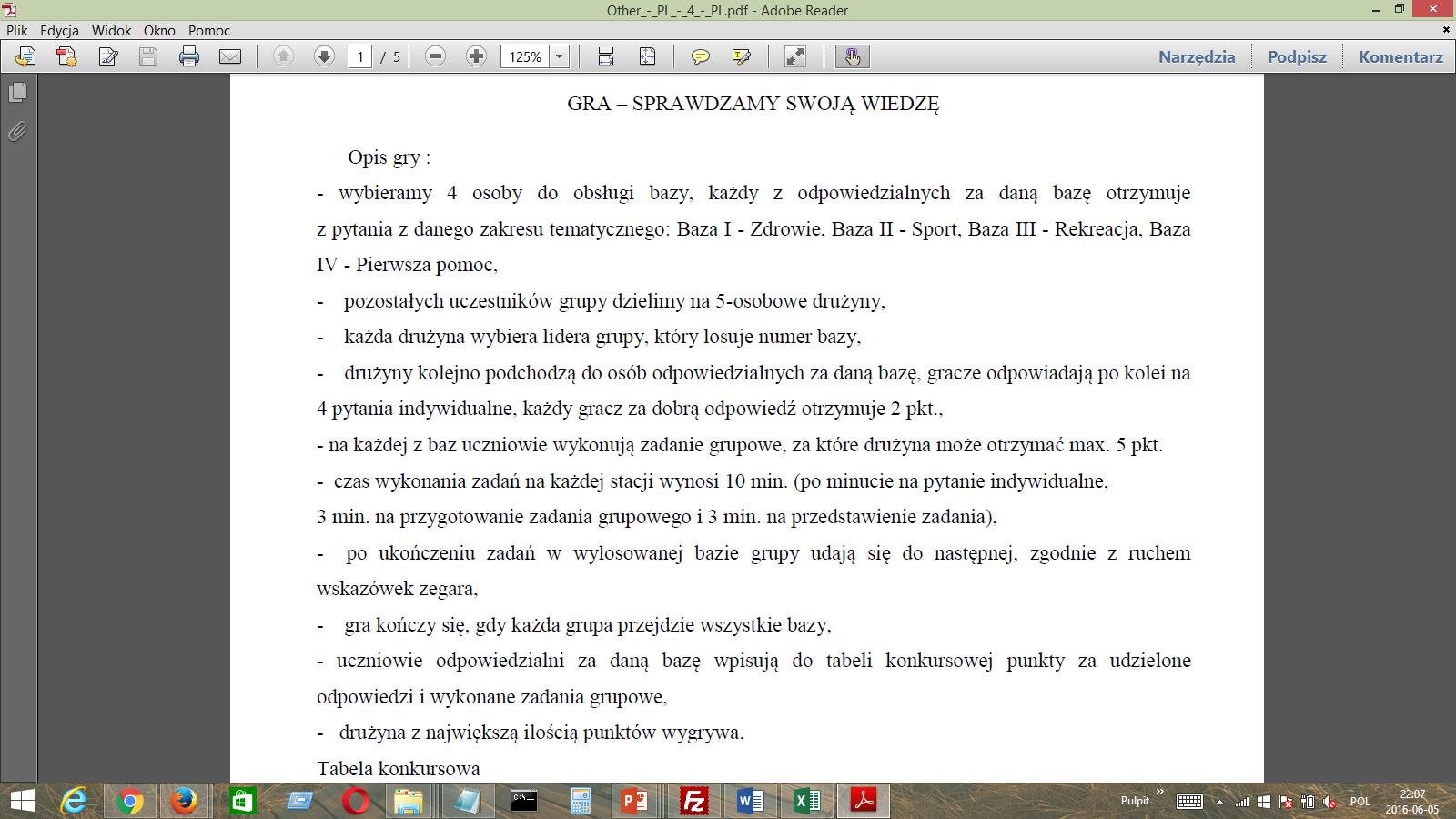 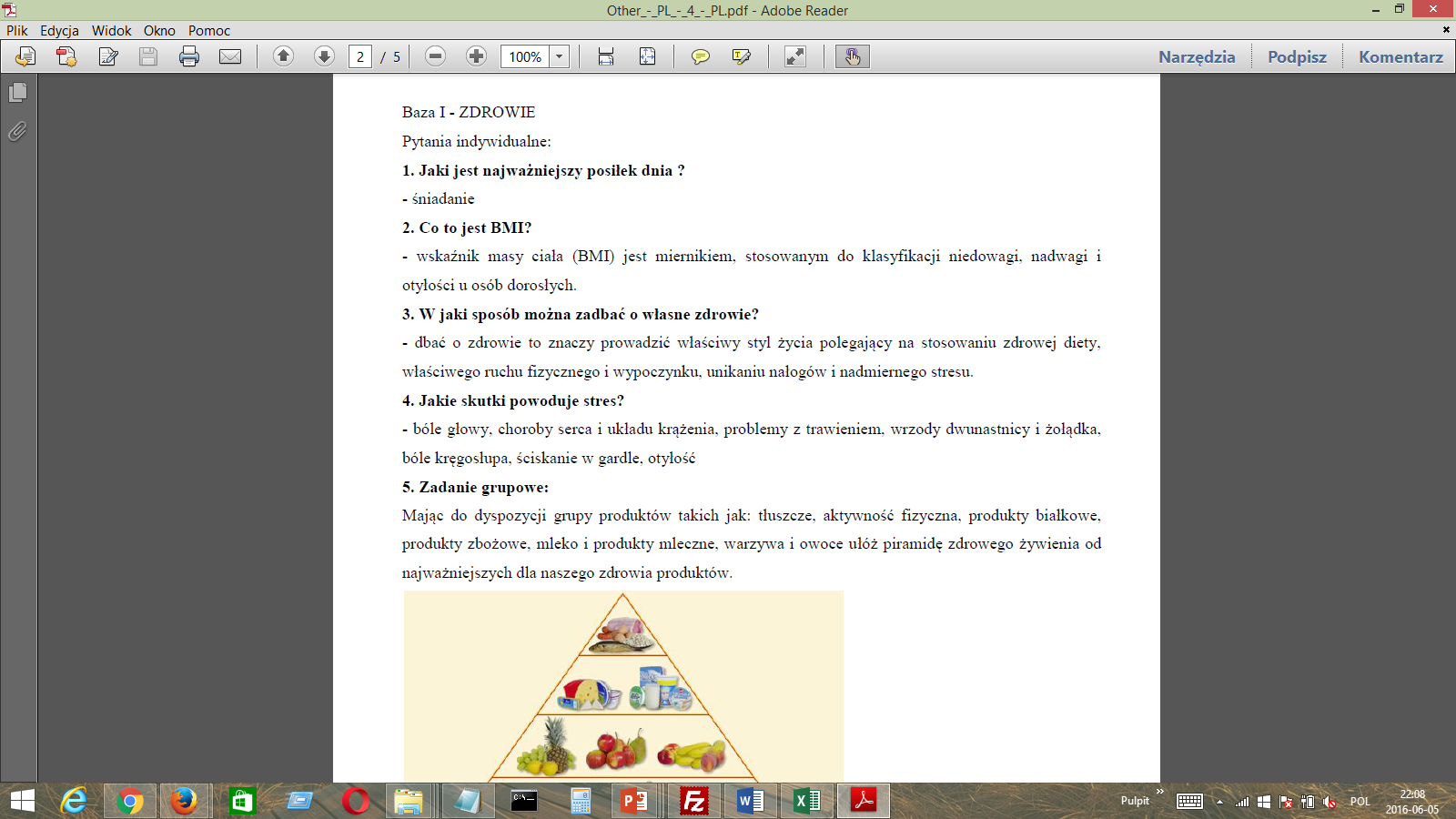 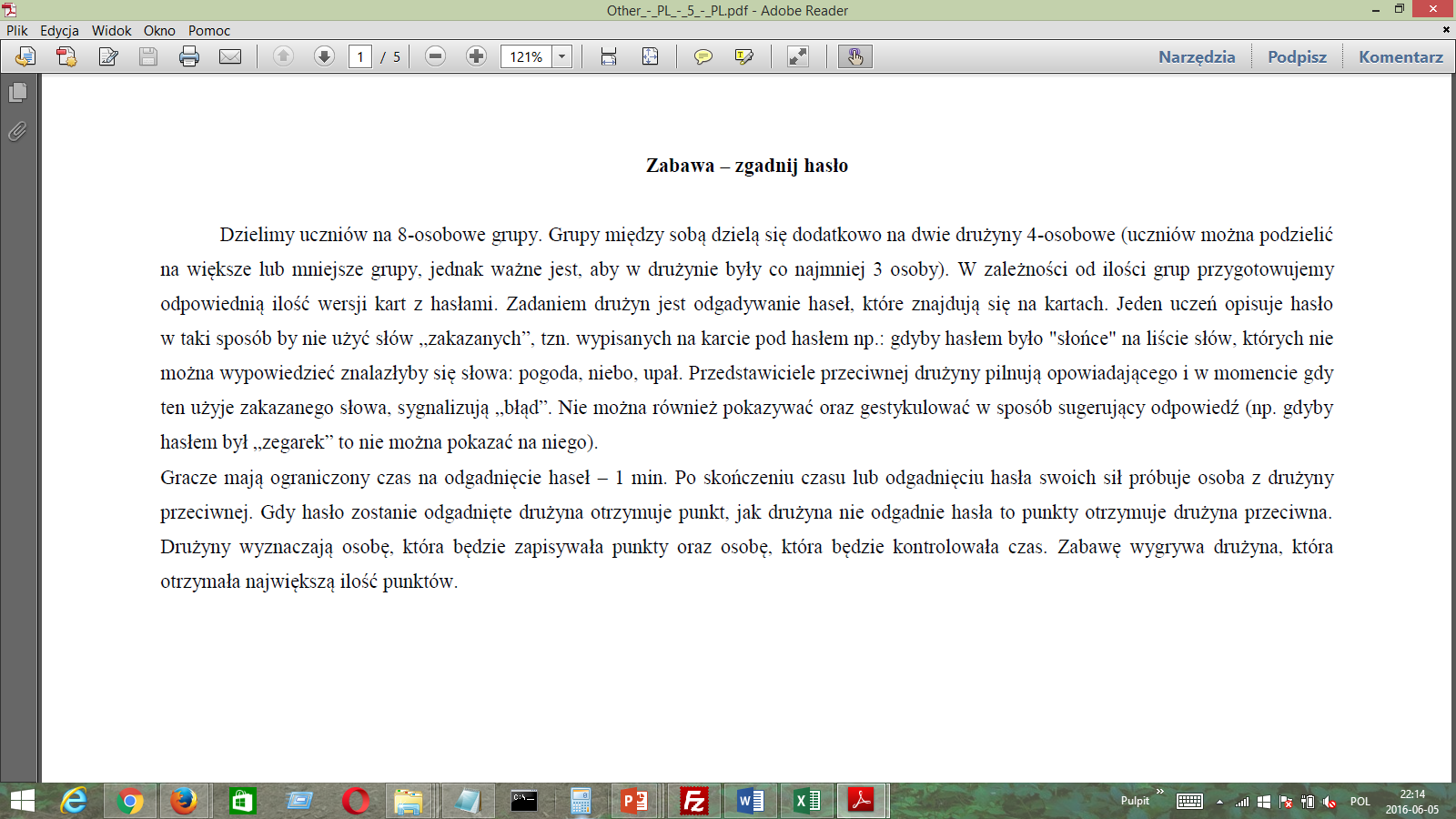 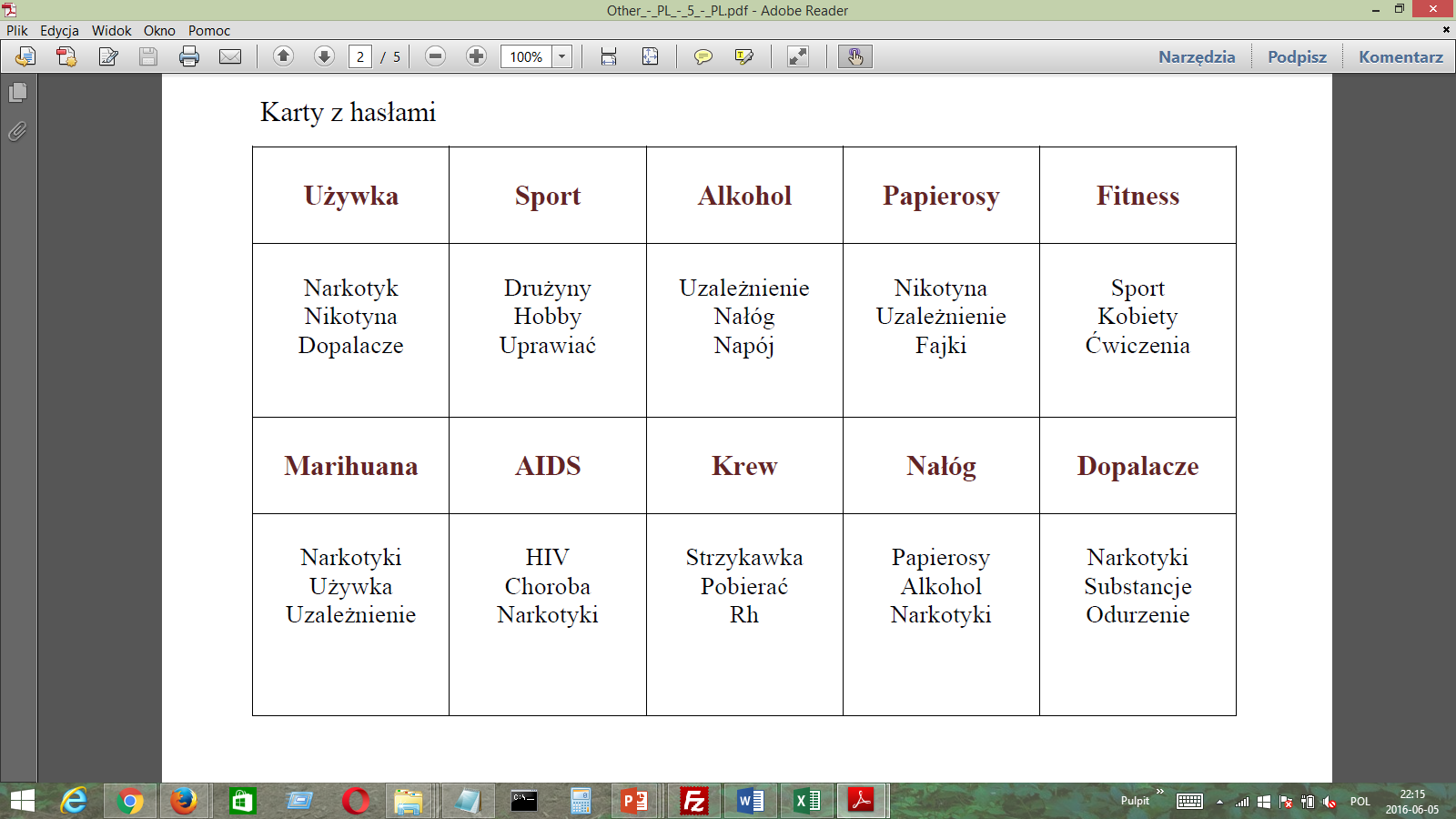 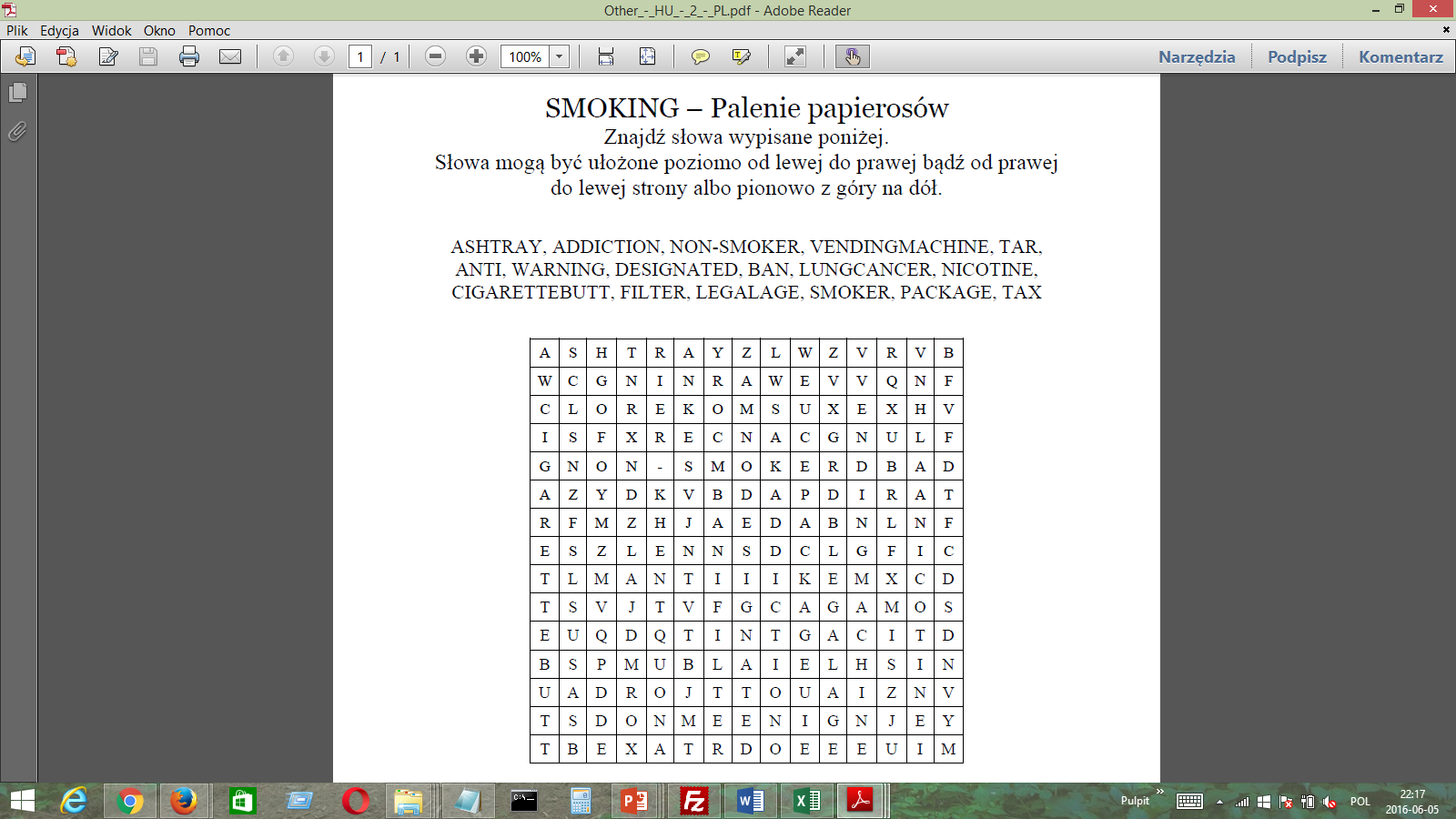 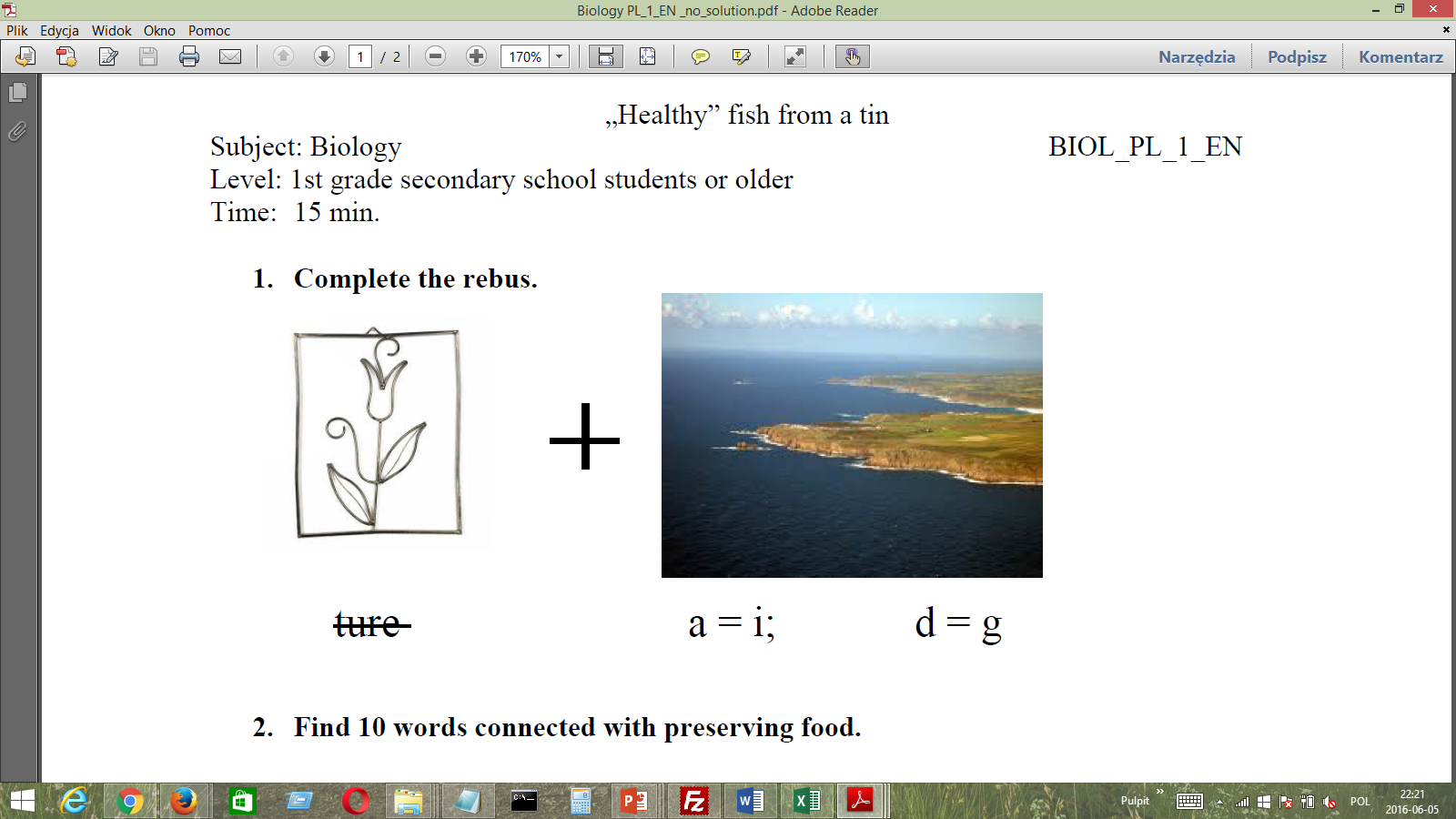 Test z biologii
Test
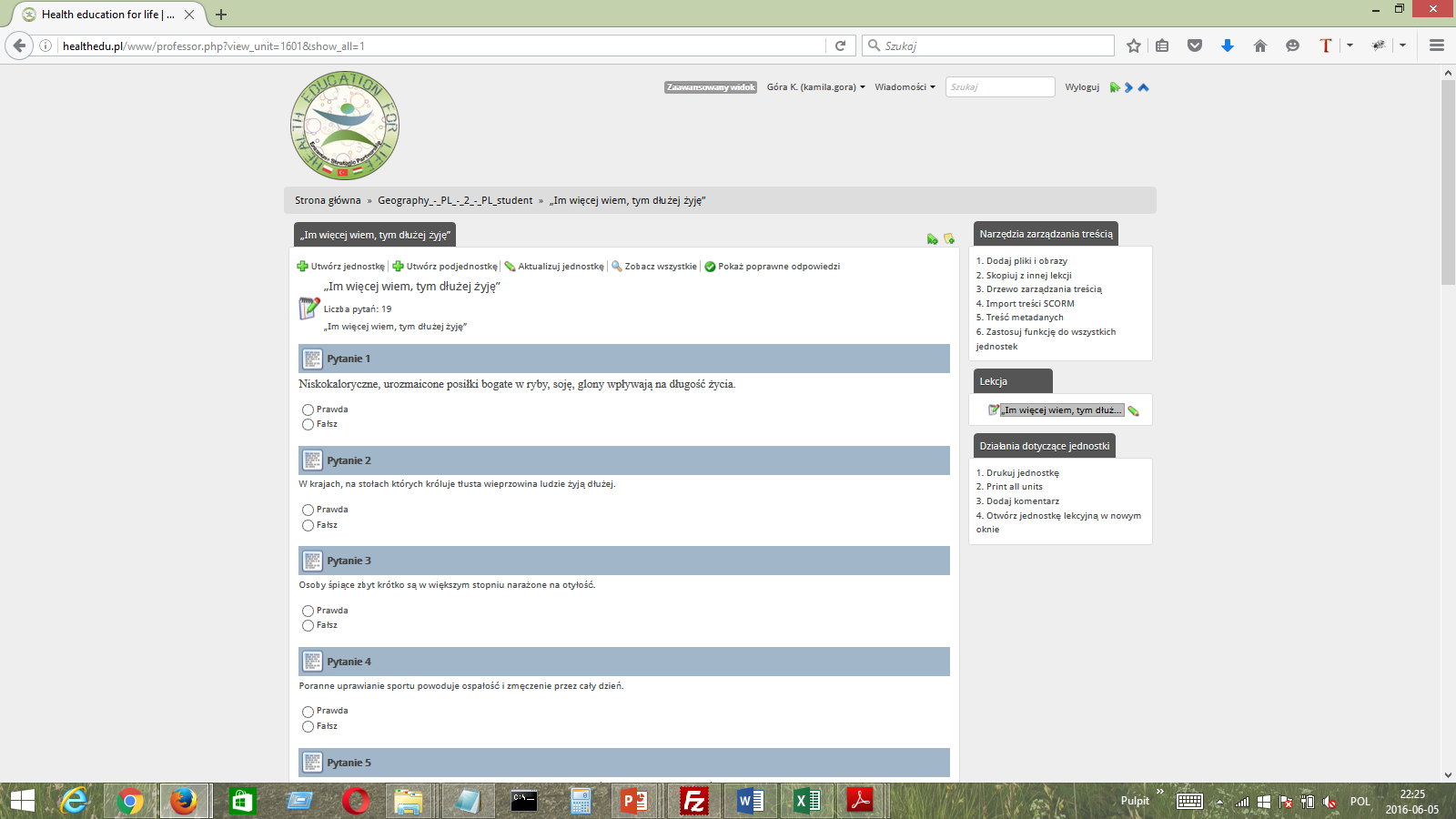 Dziękuję za uwagę 